Lecture: Semantic Segmentation
Juan Carlos Niebles and Ranjay Krishna
Stanford Vision and Learning Lab
What we will learn today
Introduction to segmentation and clustering
Gestalt theory for perceptual grouping
Agglomerative clustering
Oversegmentation
Reading: [FP] Chapters: 14.2, 14.4
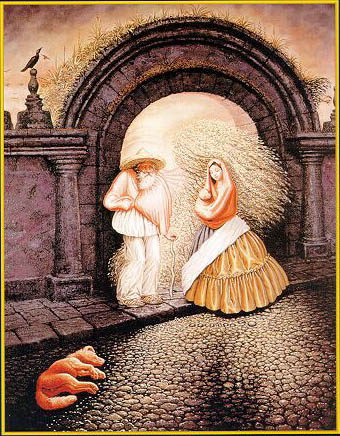 Image Segmentation
Goal: identify groups of pixels that go together
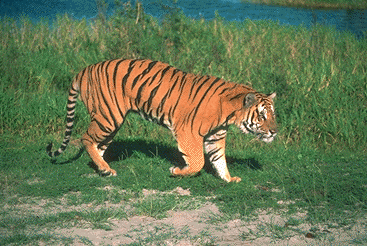 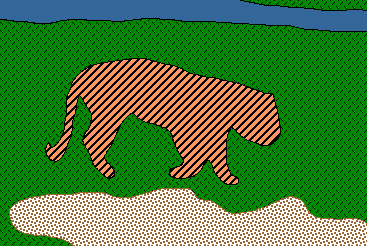 Slide credit: Steve Seitz, Kristen Grauman
The Goals of Segmentation
Separate image into coherent “objects”
Human segmentation
Image
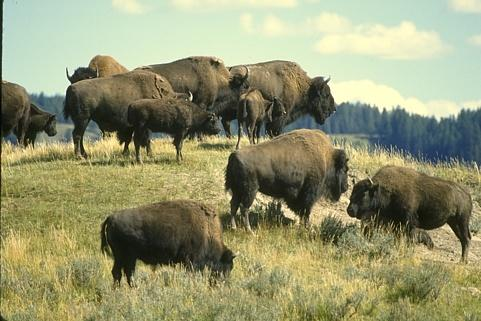 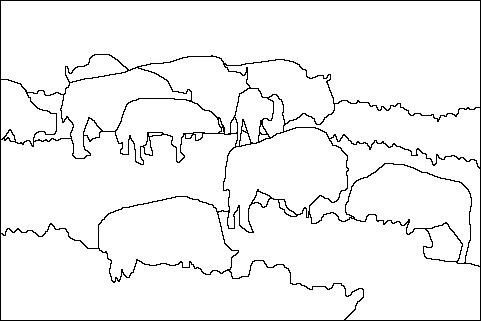 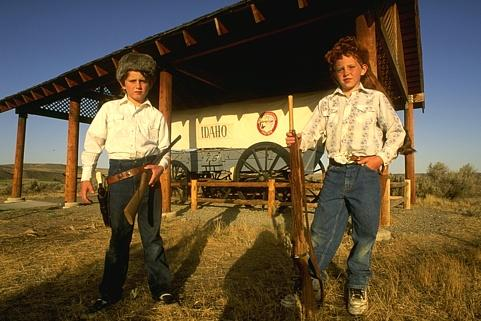 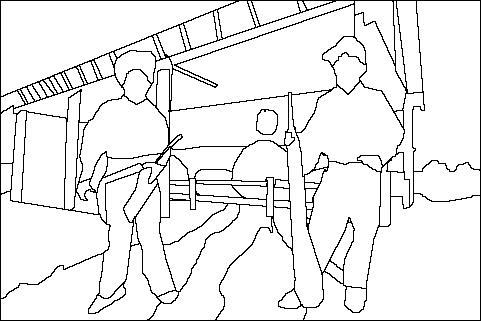 Slide credit: Svetlana Lazebnik
The Goals of Segmentation
Separate image into coherent “objects”
Group together similar-looking pixels for efficiency of further processing
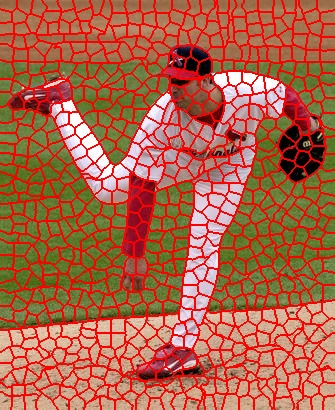 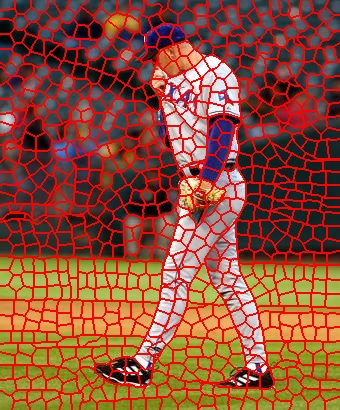 “superpixels”
Slide credit: Svetlana Lazebnik
X. Ren and J. Malik. Learning a classification model for segmentation. ICCV 2003.
Segmentation for feature support
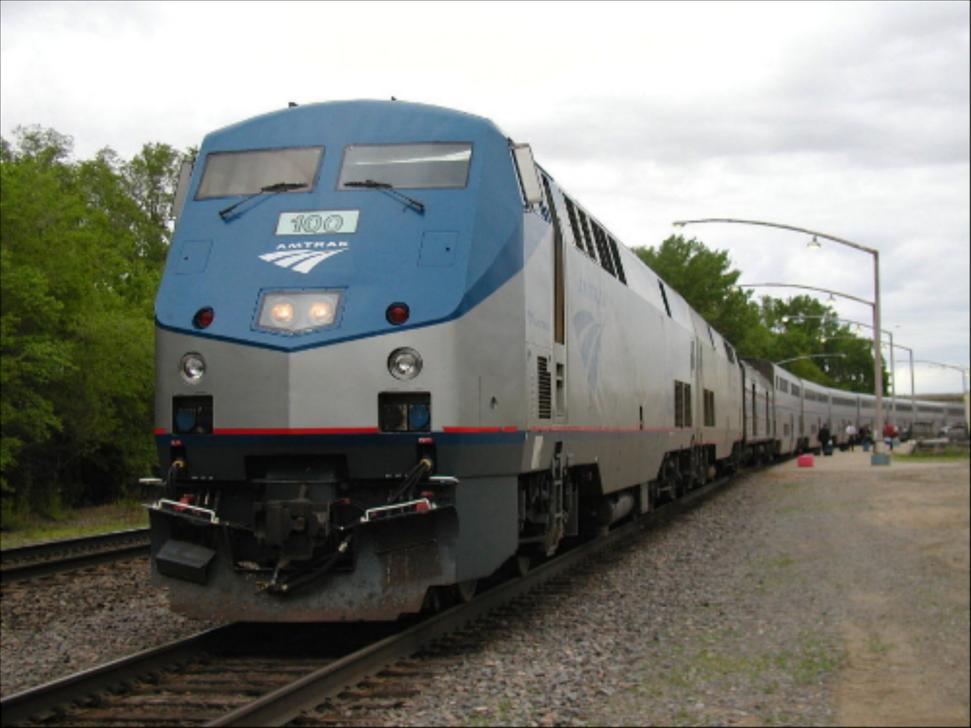 50x50 Patch
50x50 Patch
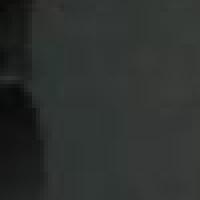 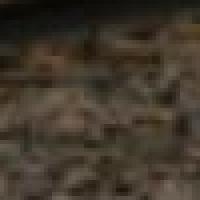 Slide: Derek Hoiem
Segmentation for efficiency
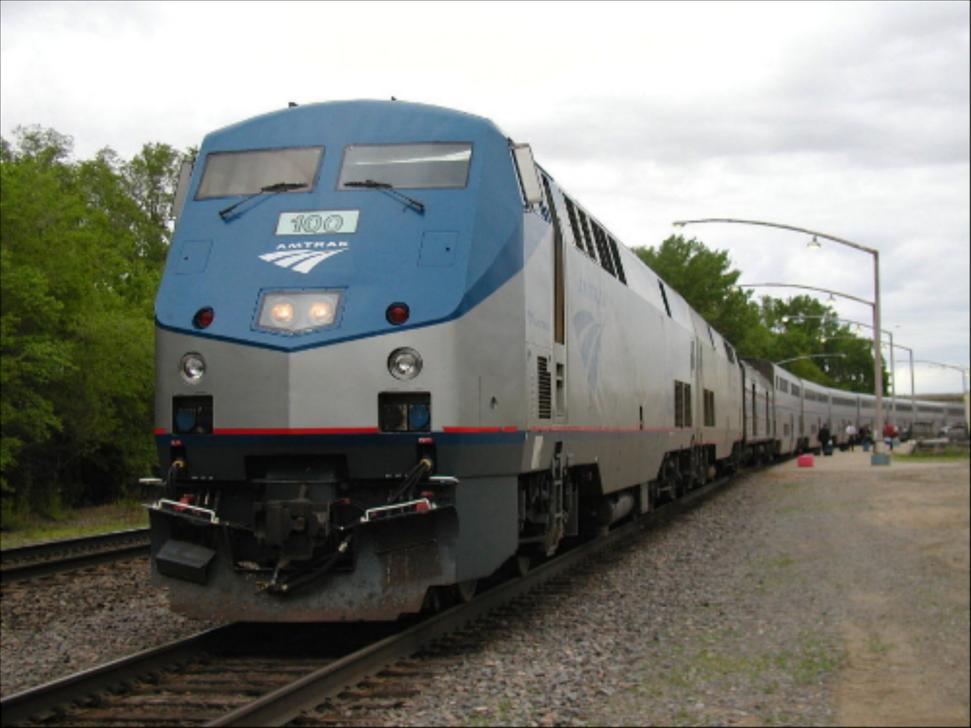 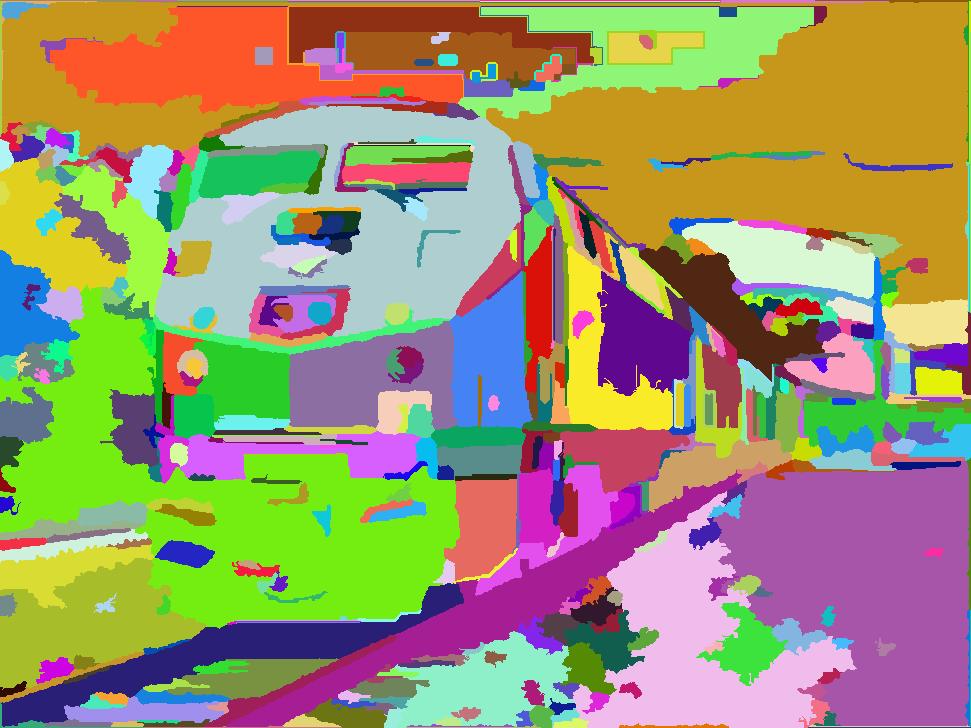 [Felzenszwalb and Huttenlocher 2004]
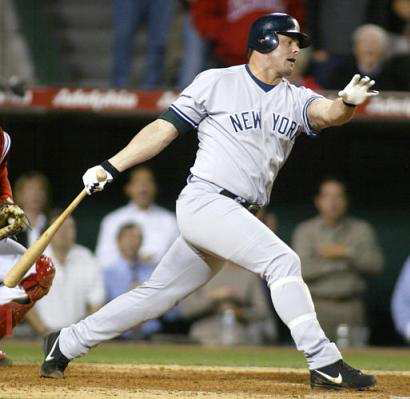 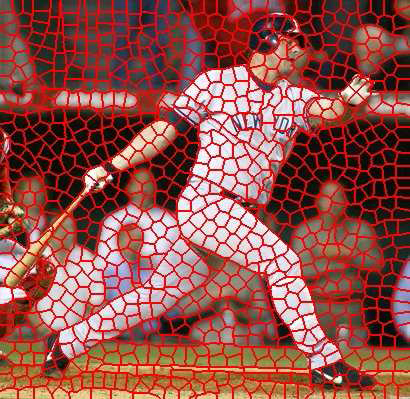 [Hoiem et al. 2005, Mori 2005]
[Shi and Malik 2001]
Slide: Derek Hoiem
Segmentation as a result
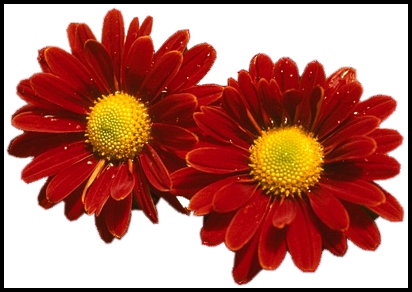 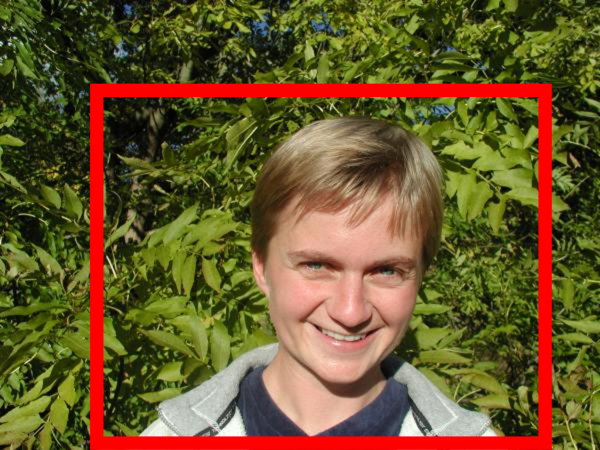 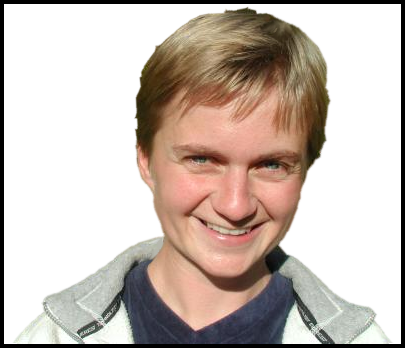 Rother et al. 2004
Types of segmentations
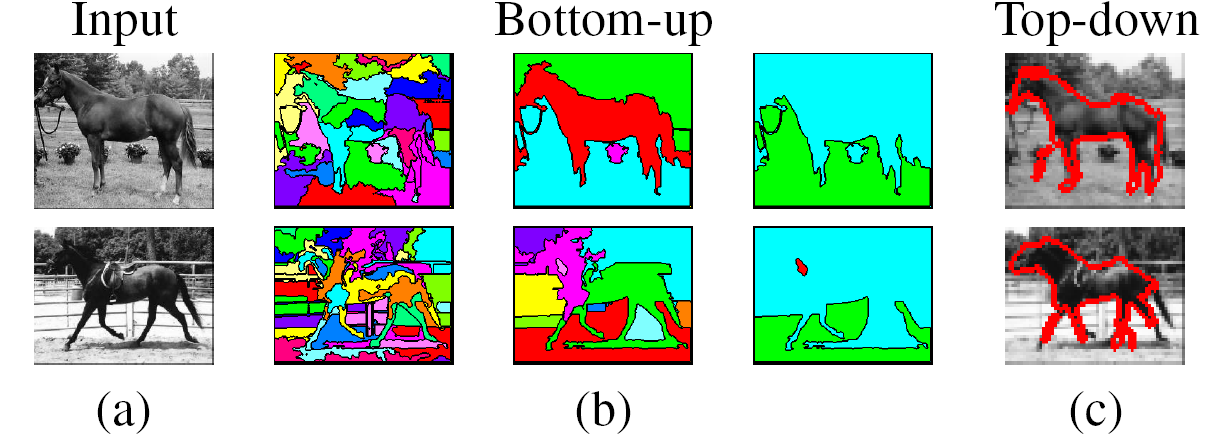 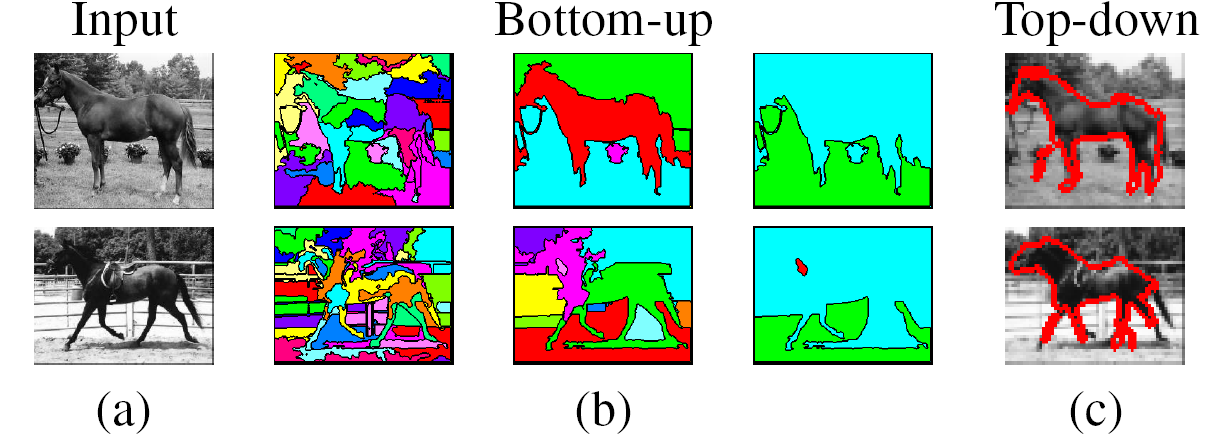 Oversegmentation
Undersegmentation
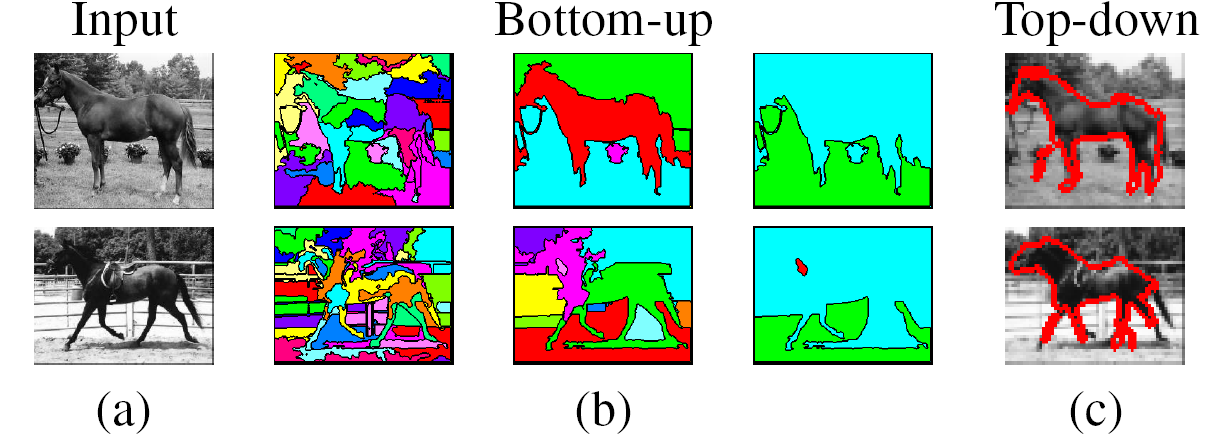 Multiple Segmentations
One way to think about “segmentation” is Clustering
Clustering: group together similar data points and represent them with a single token

	Key Challenges:
	1) What makes two points/images/patches similar?
	2) How do we compute an overall grouping from pairwise similarities?
Slide: Derek Hoiem
Why do we cluster?
Summarizing data
Look at large amounts of data
Patch-based compression or denoising
Represent a large continuous vector with the cluster number

Counting
Histograms of texture, color, SIFT vectors

Segmentation
Separate the image into different regions

Prediction
Images in the same cluster may have the same labels
Slide: Derek Hoiem
How do we cluster?
Agglomerative clustering
Start with each point as its own cluster and iteratively merge the closest clusters
K-means (next lecture)
Iteratively re-assign points to the nearest cluster center
Mean-shift clustering (next lecture)
Estimate modes of pdf
General ideas
Tokens
whatever we need to group (pixels, points, surface elements, etc., etc.)
Bottom up clustering
tokens belong together because they are locally coherent
Top down clustering
tokens belong together because they lie on the same visual entity (object, scene…)
 > These two are not mutually exclusive
Examples of Grouping in Vision
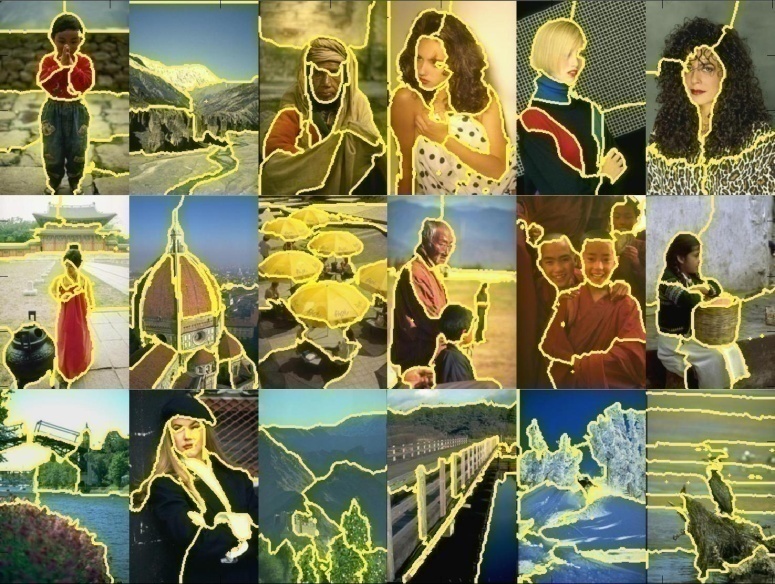 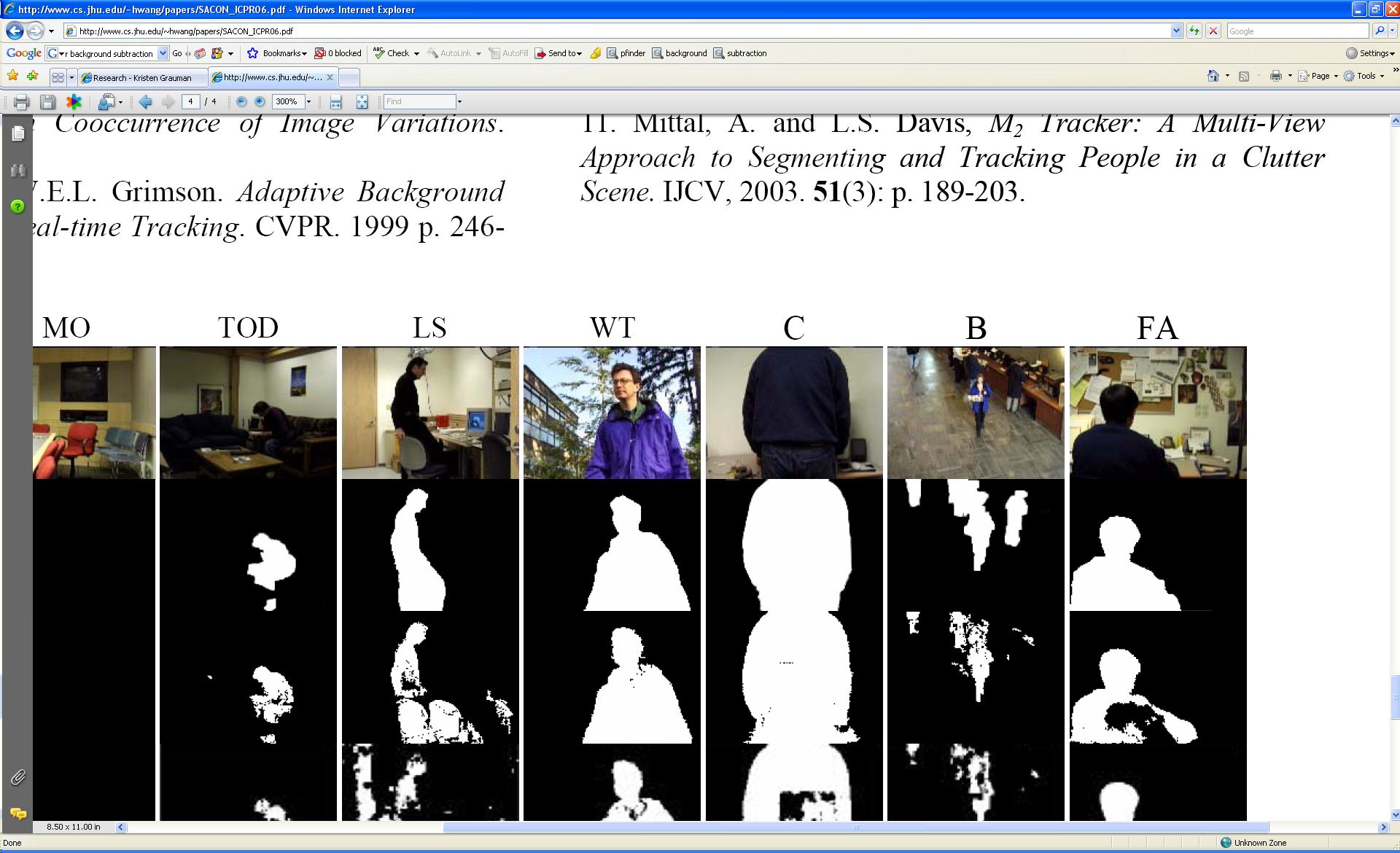 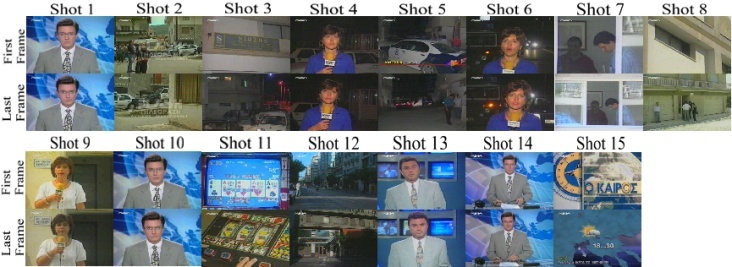 Grouping video frames into shots
Determining image regions
What things should be grouped?
Figure-ground
What cues indicate groups?
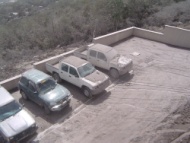 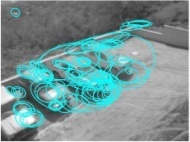 Object-level grouping
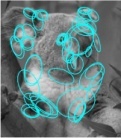 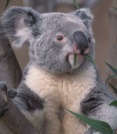 Slide credit: Kristen Grauman
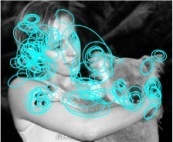 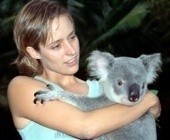 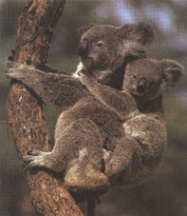 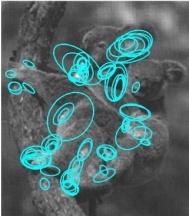 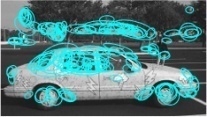 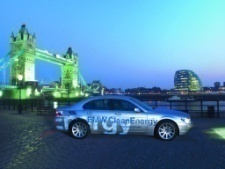 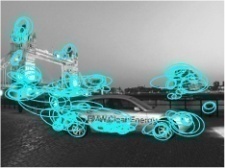 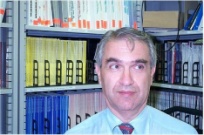 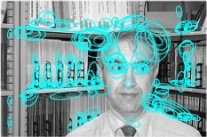 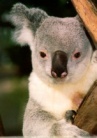 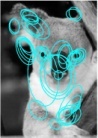 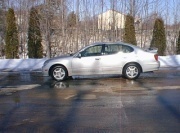 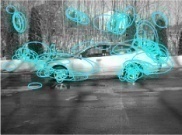 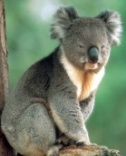 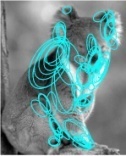 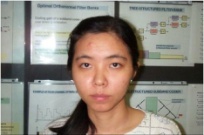 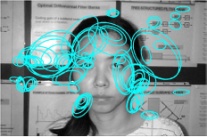 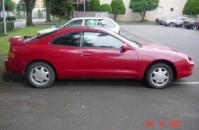 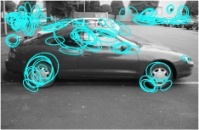 Similarity
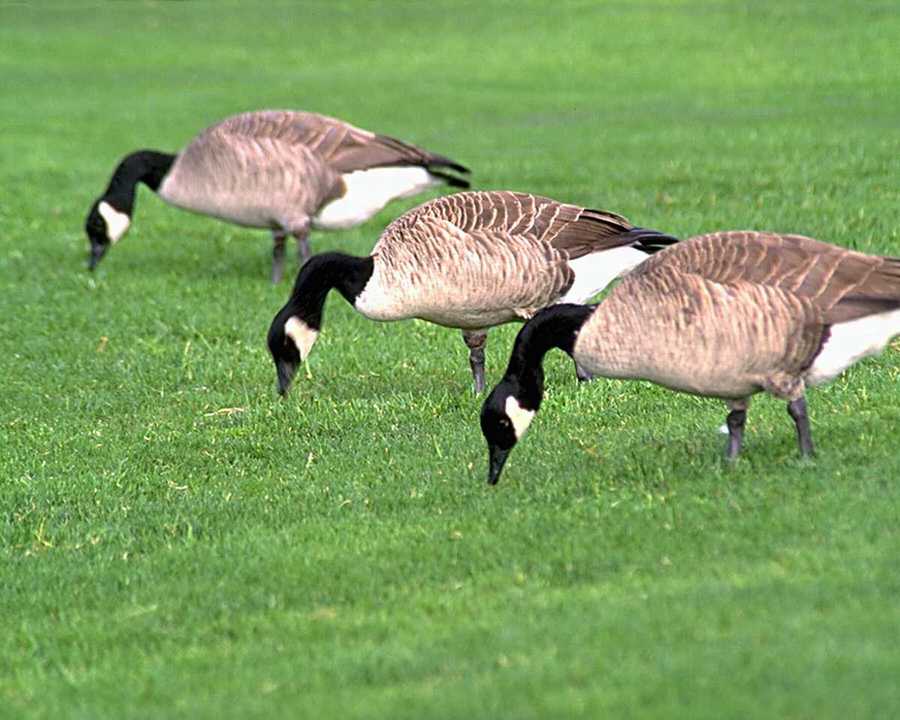 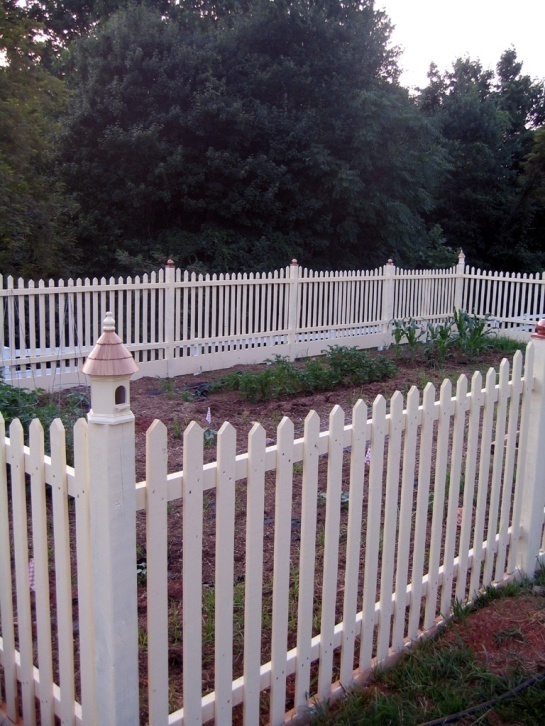 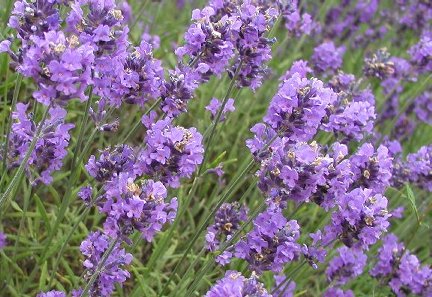 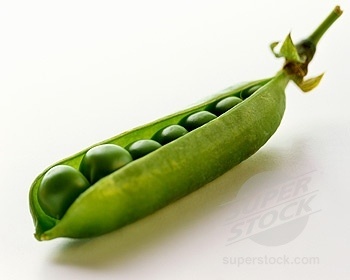 Slide credit: Kristen Grauman
Symmetry
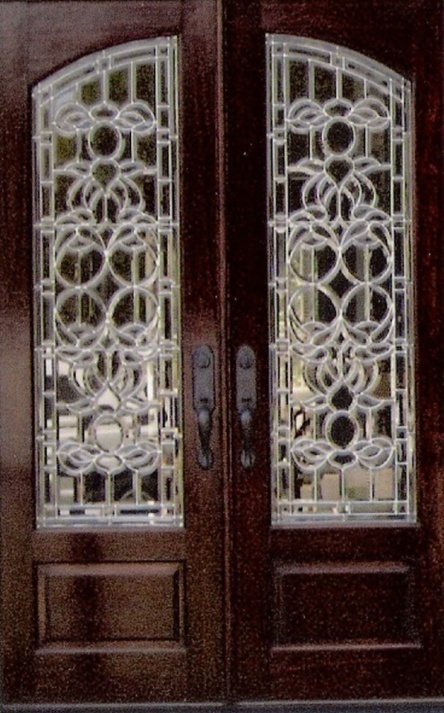 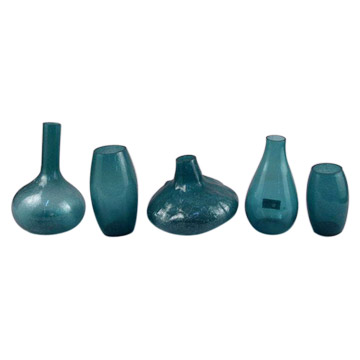 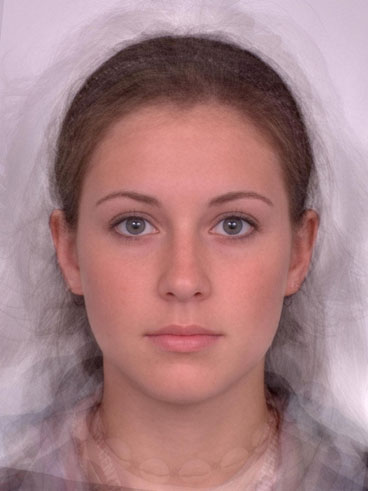 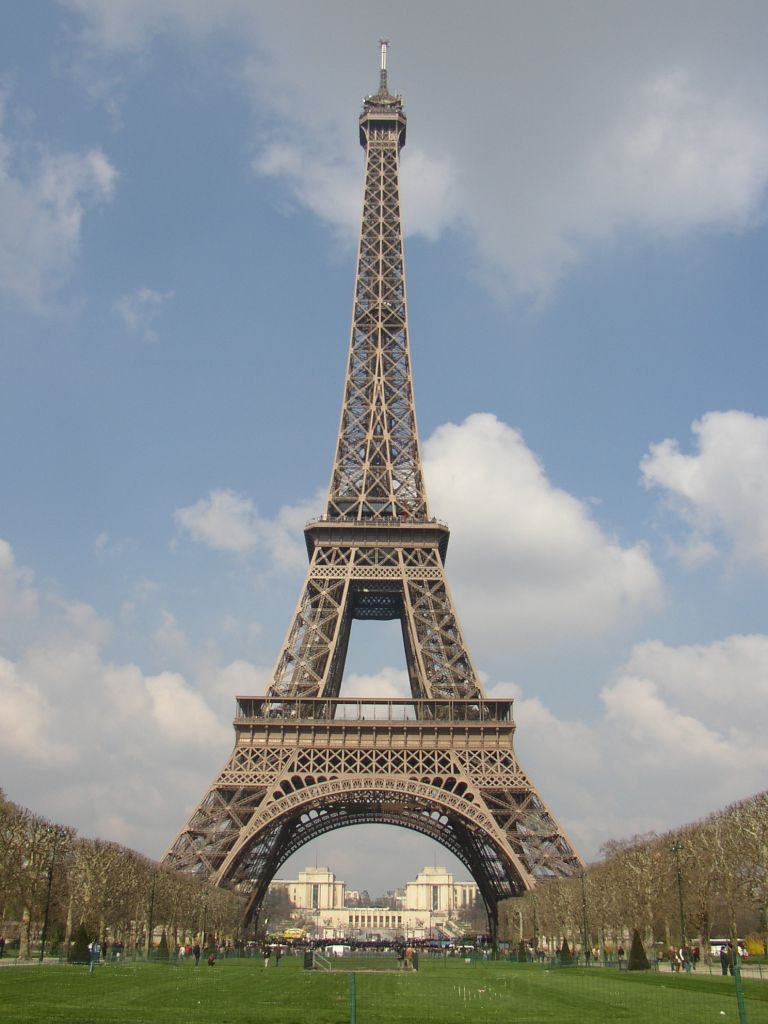 Slide credit: Kristen Grauman
Common Fate
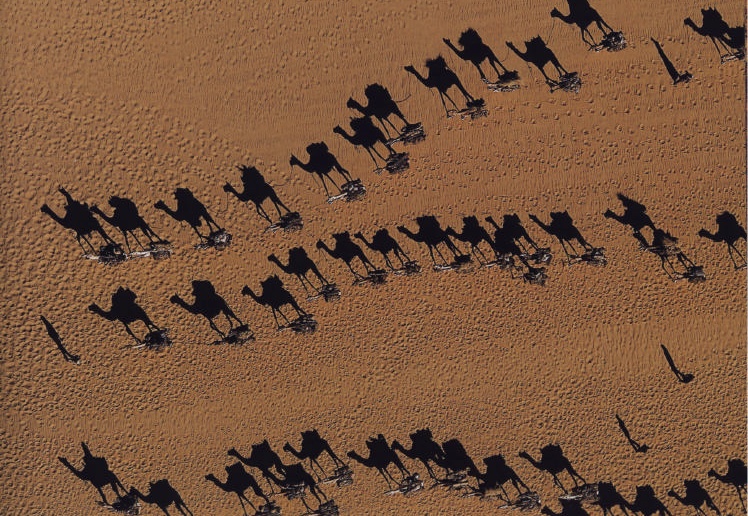 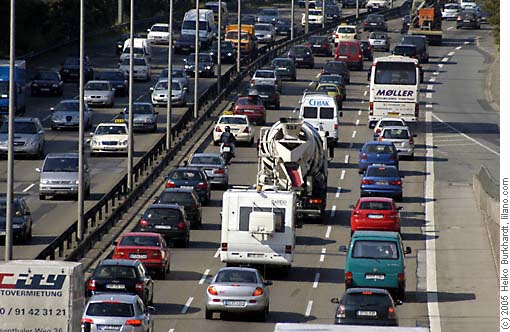 Image credit: Arthus-Bertrand (via F. Durand)
Slide credit: Kristen Grauman
Proximity
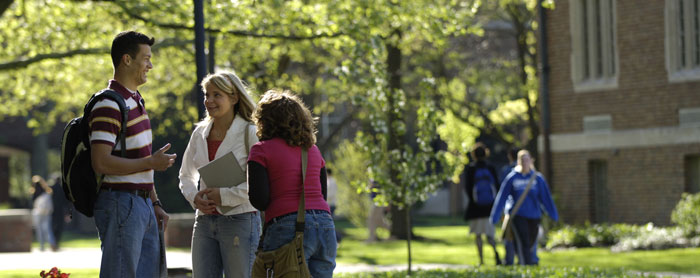 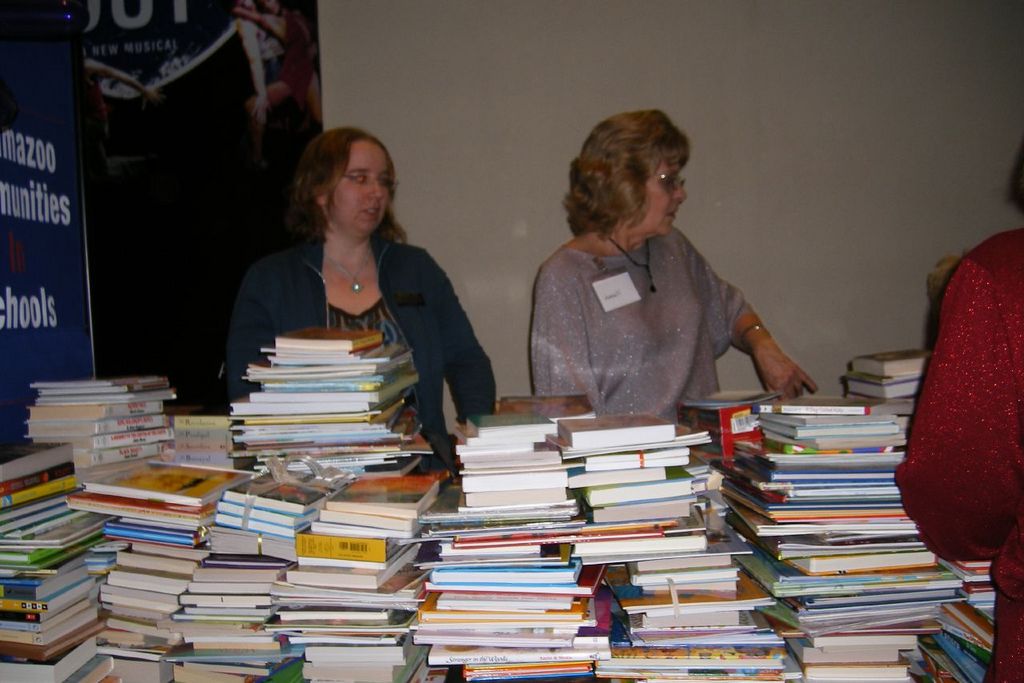 Slide credit: Kristen Grauman
Muller-Lyer Illusion
What makes the bottom line look longer than the top line?
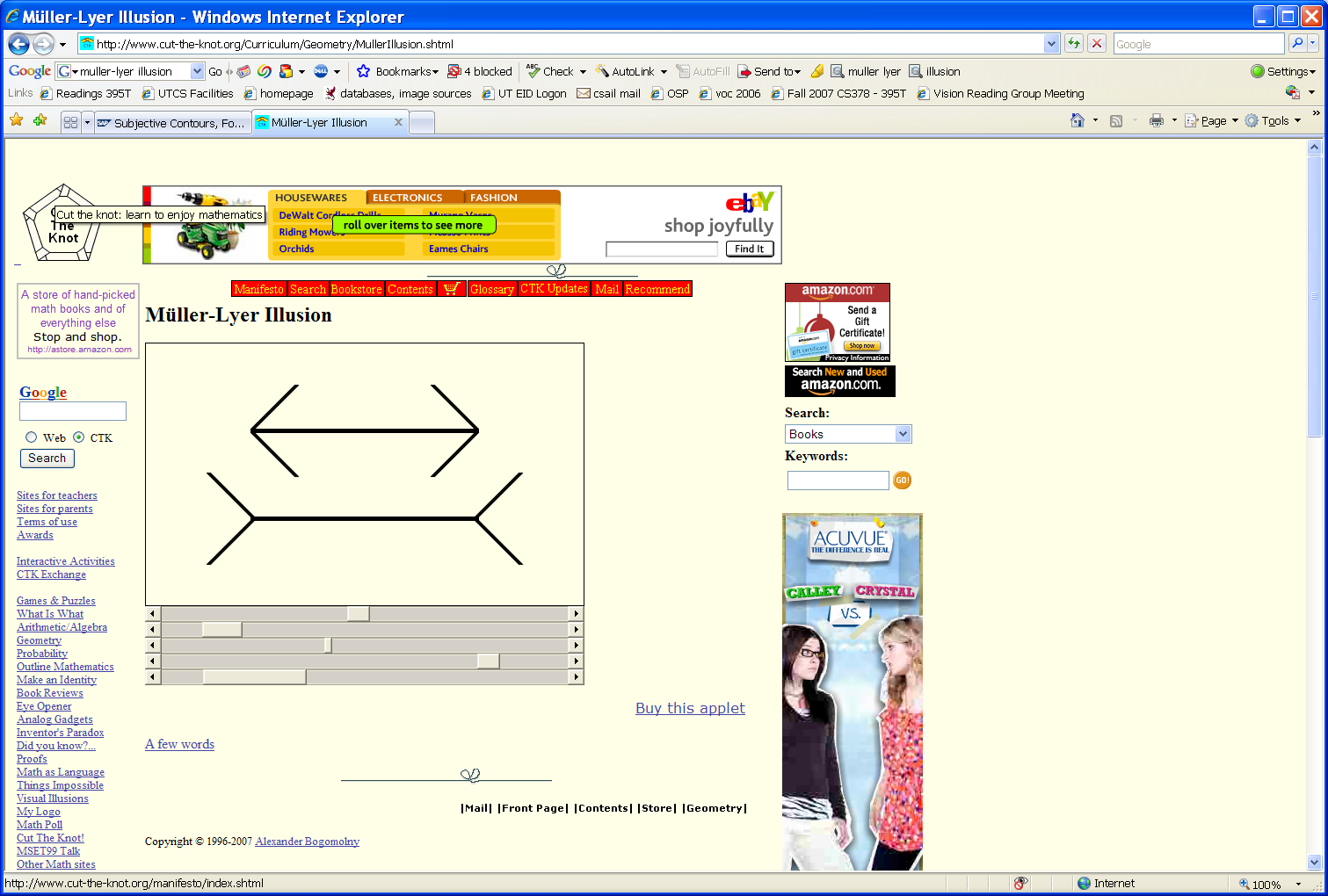 What we will learn today
Introduction to segmentation and clustering
Gestalt theory for perceptual grouping
Agglomerative clustering
Oversegmentation
The Gestalt School
Grouping is key to visual perception
Elements in a collection can have properties that result from relationships 
“The whole is greater than the sum of its parts”
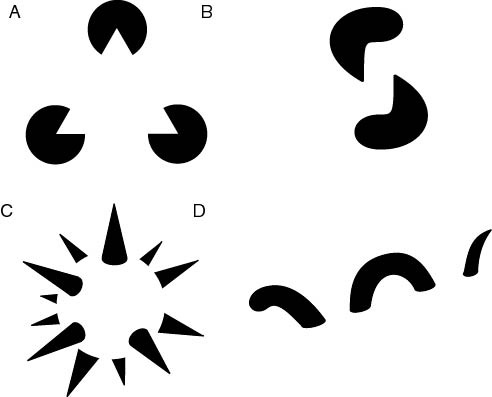 Illusory/subjective contours
Occlusion
Slide credit: Svetlana Lazebnik
Familiar configuration
http://en.wikipedia.org/wiki/Gestalt_psychology
Gestalt Theory
Gestalt: whole or group
Whole is greater than sum of its parts
Relationships among parts can yield new properties/features

Psychologists identified series of factors that predispose set of elements to be grouped (by human visual system)
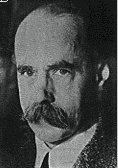 “I stand at the window and see a house, trees, sky. Theoretically I might say there were 327 brightnesses and nuances of colour. Do I have "327"? No. I have sky, house, and trees.”
Max Wertheimer(1880-1943)
Untersuchungen zur Lehre von der Gestalt,Psychologische Forschung, Vol. 4, pp. 301-350, 1923
http://psy.ed.asu.edu/~classics/Wertheimer/Forms/forms.htm
Gestalt Factors
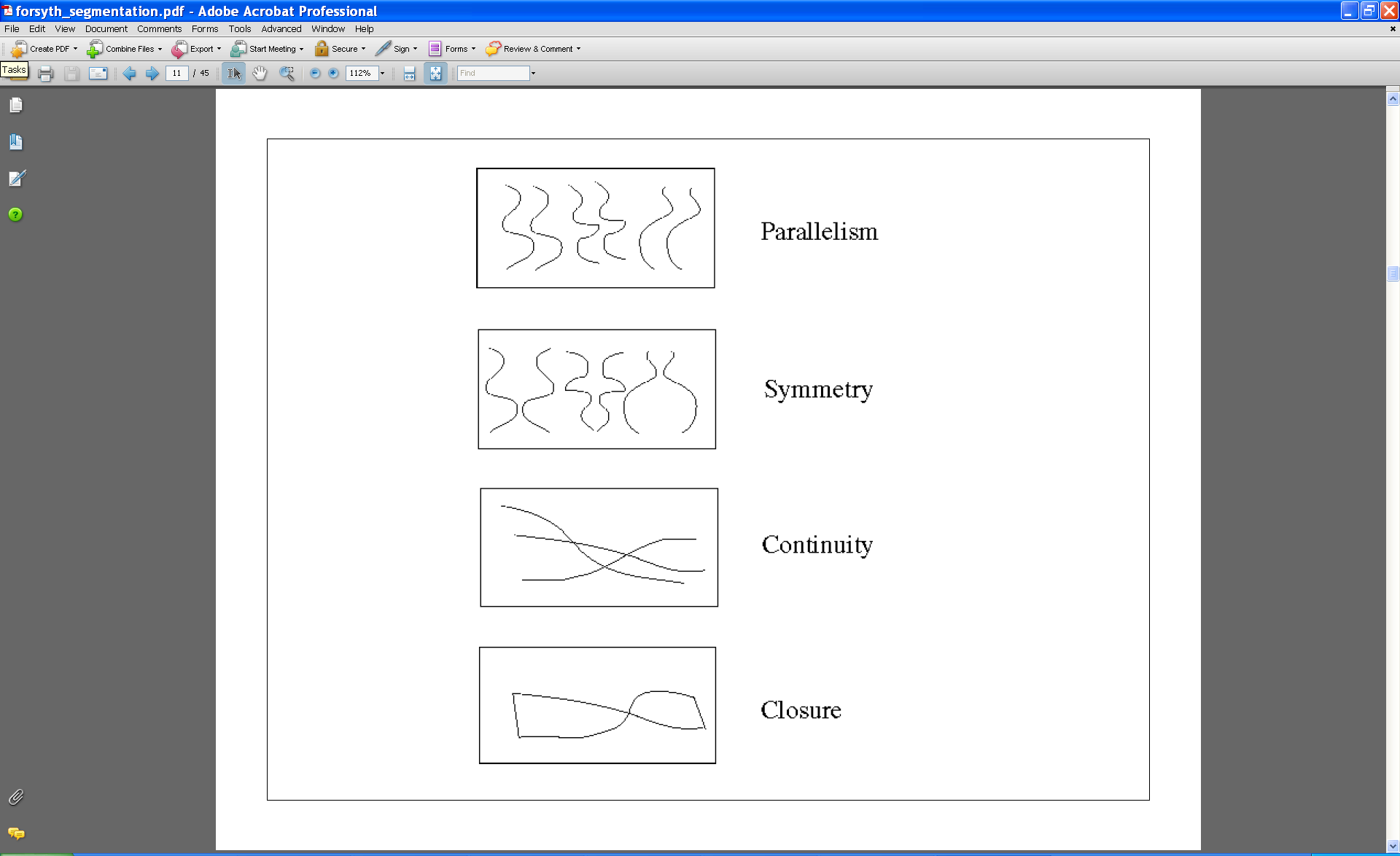 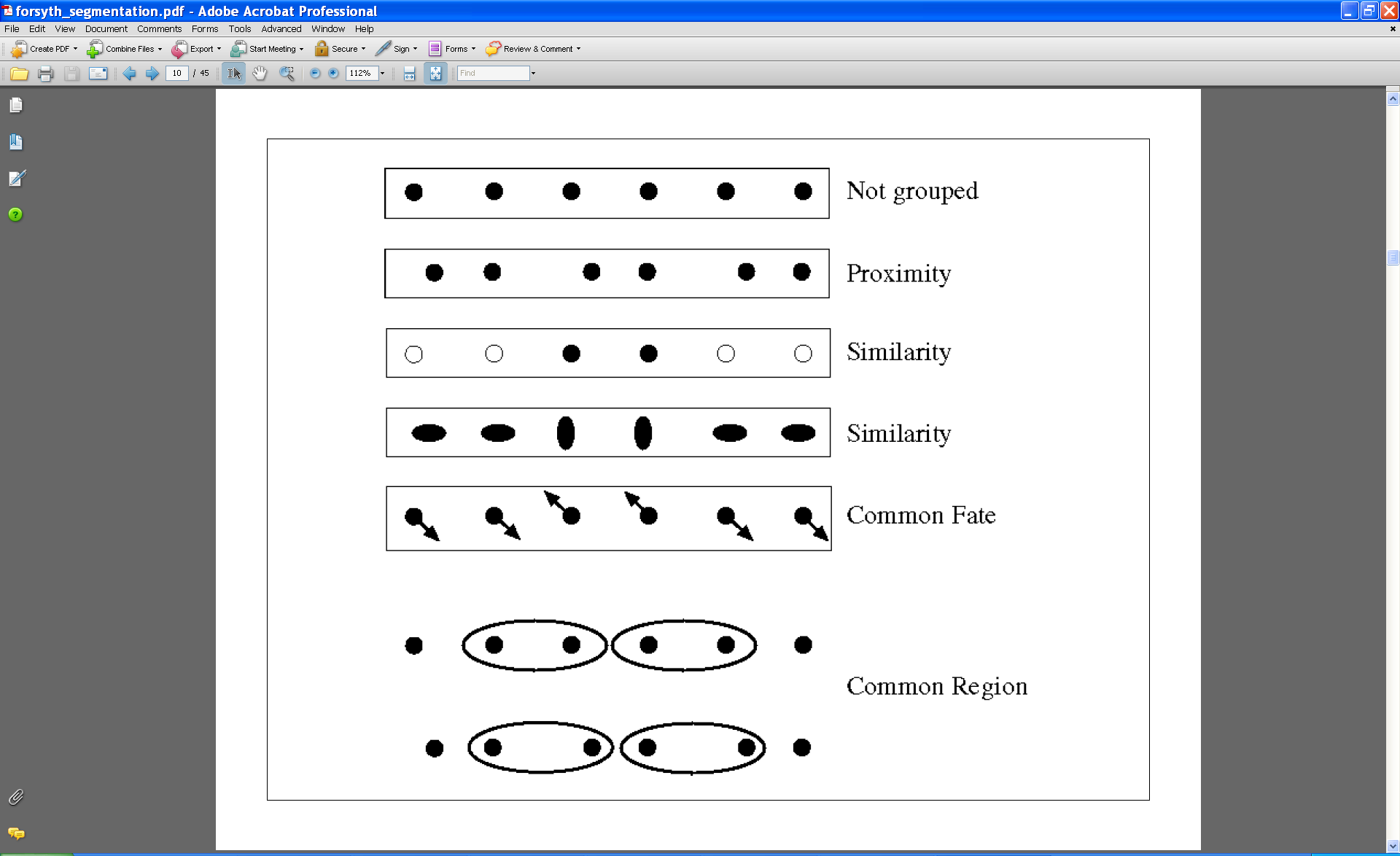 These factors make intuitive sense, but are very difficult to translate into algorithms.
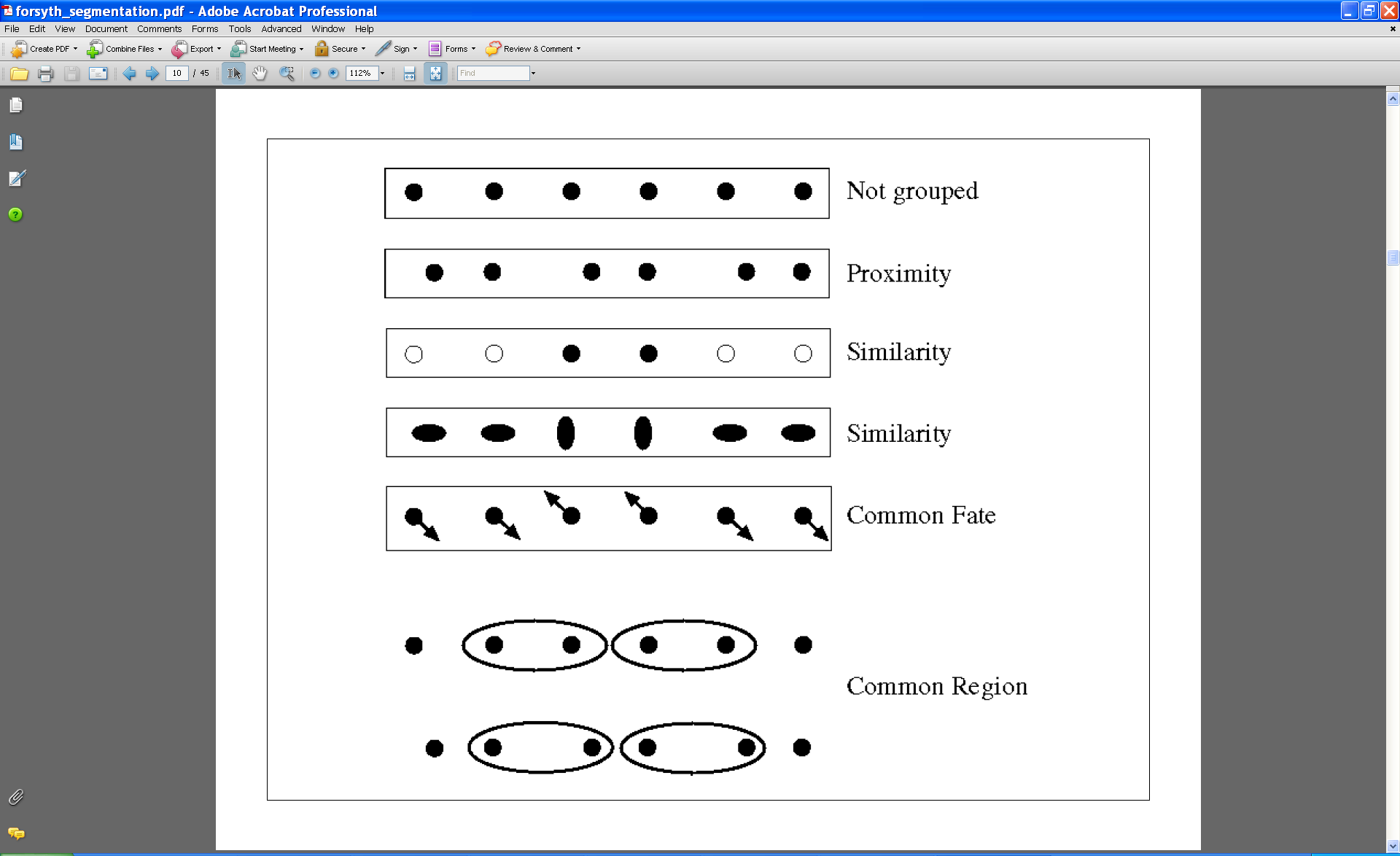 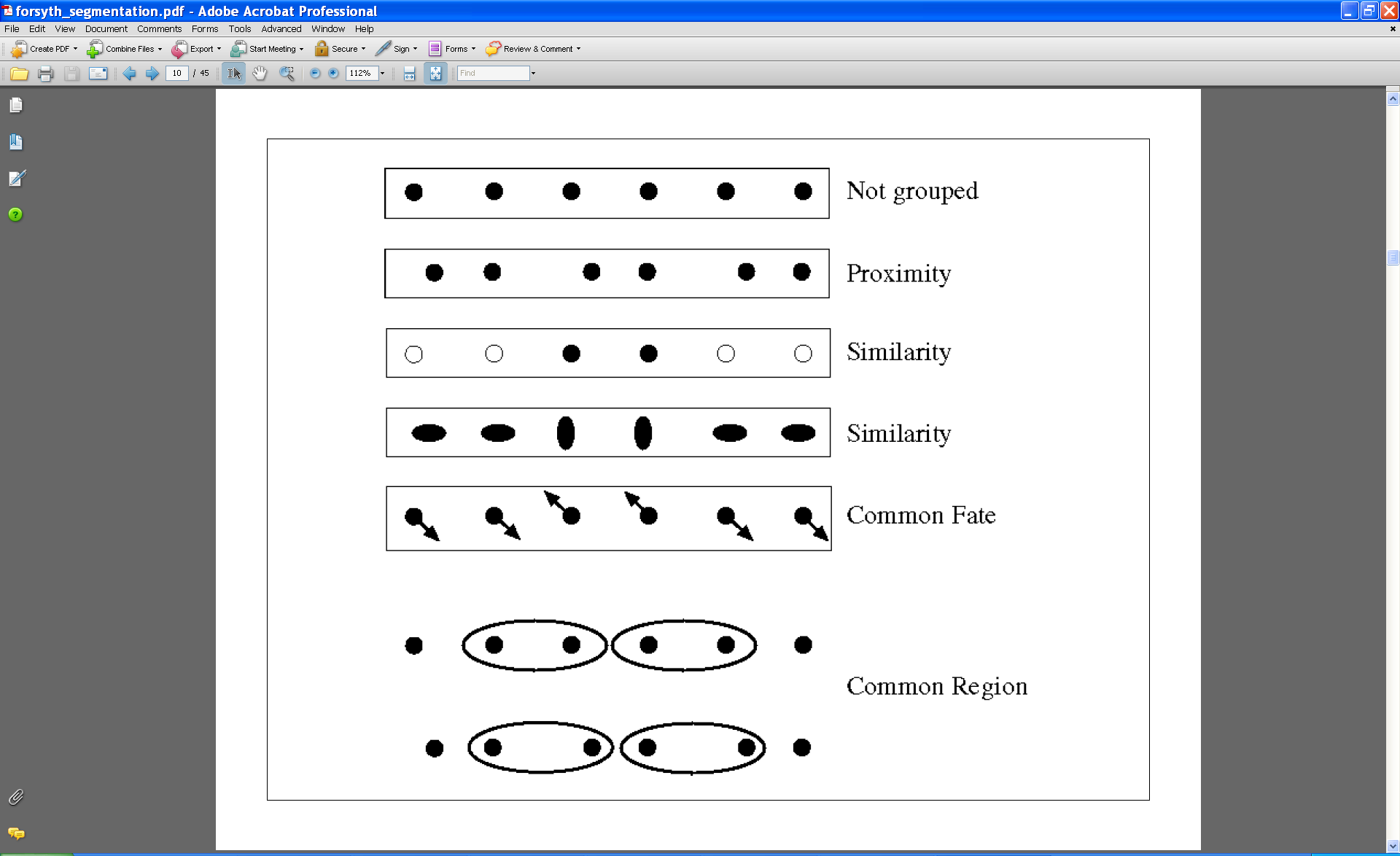 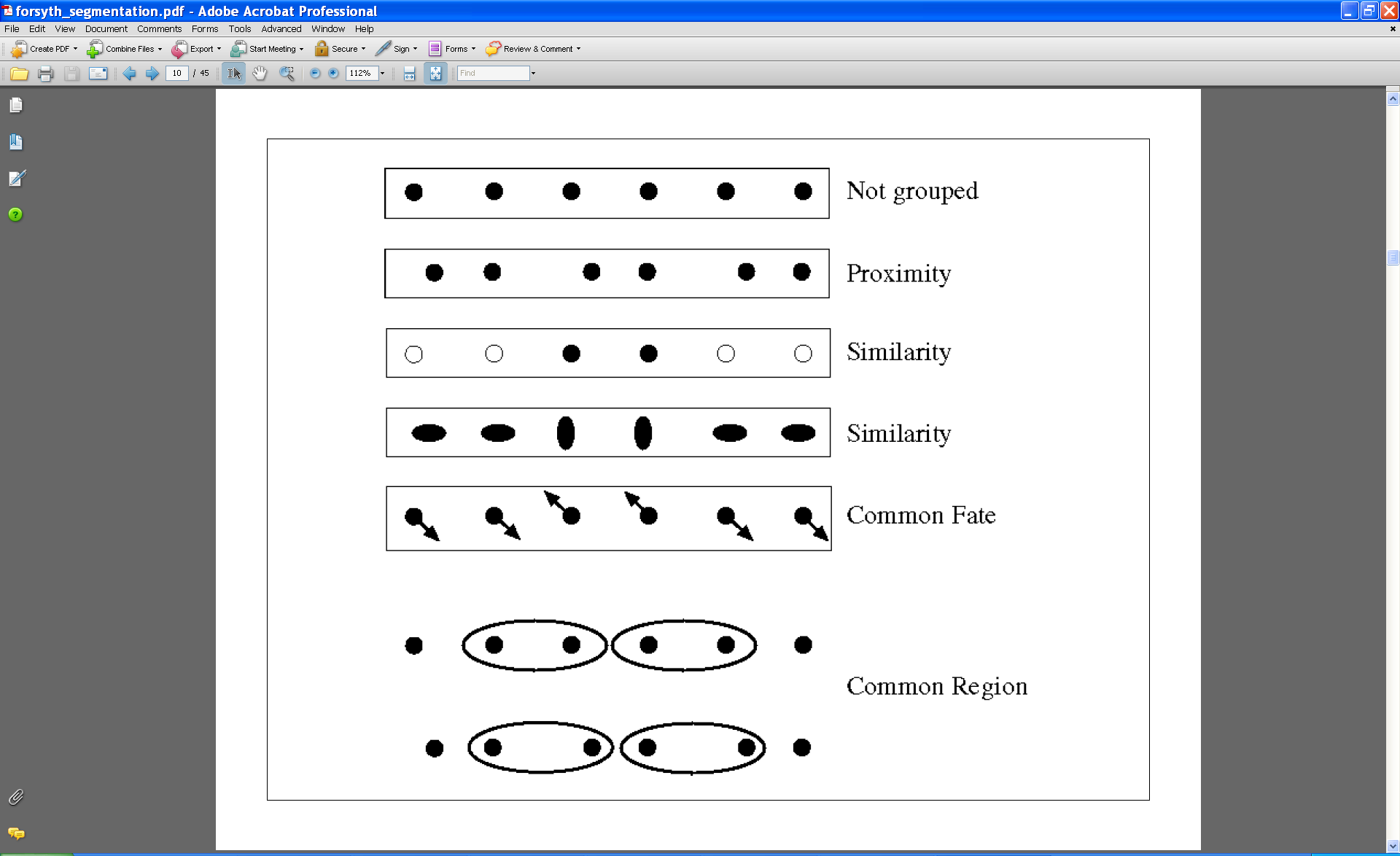 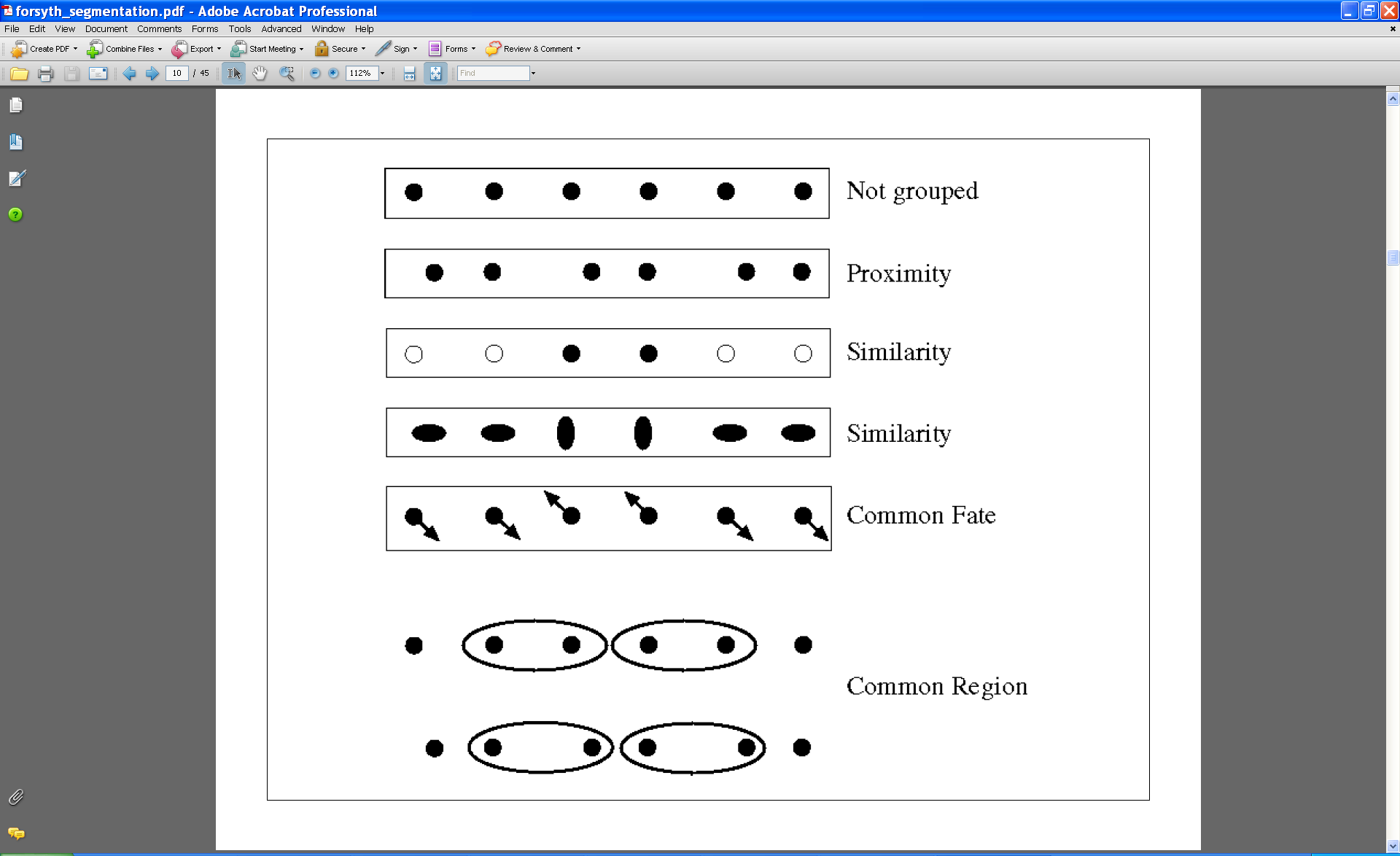 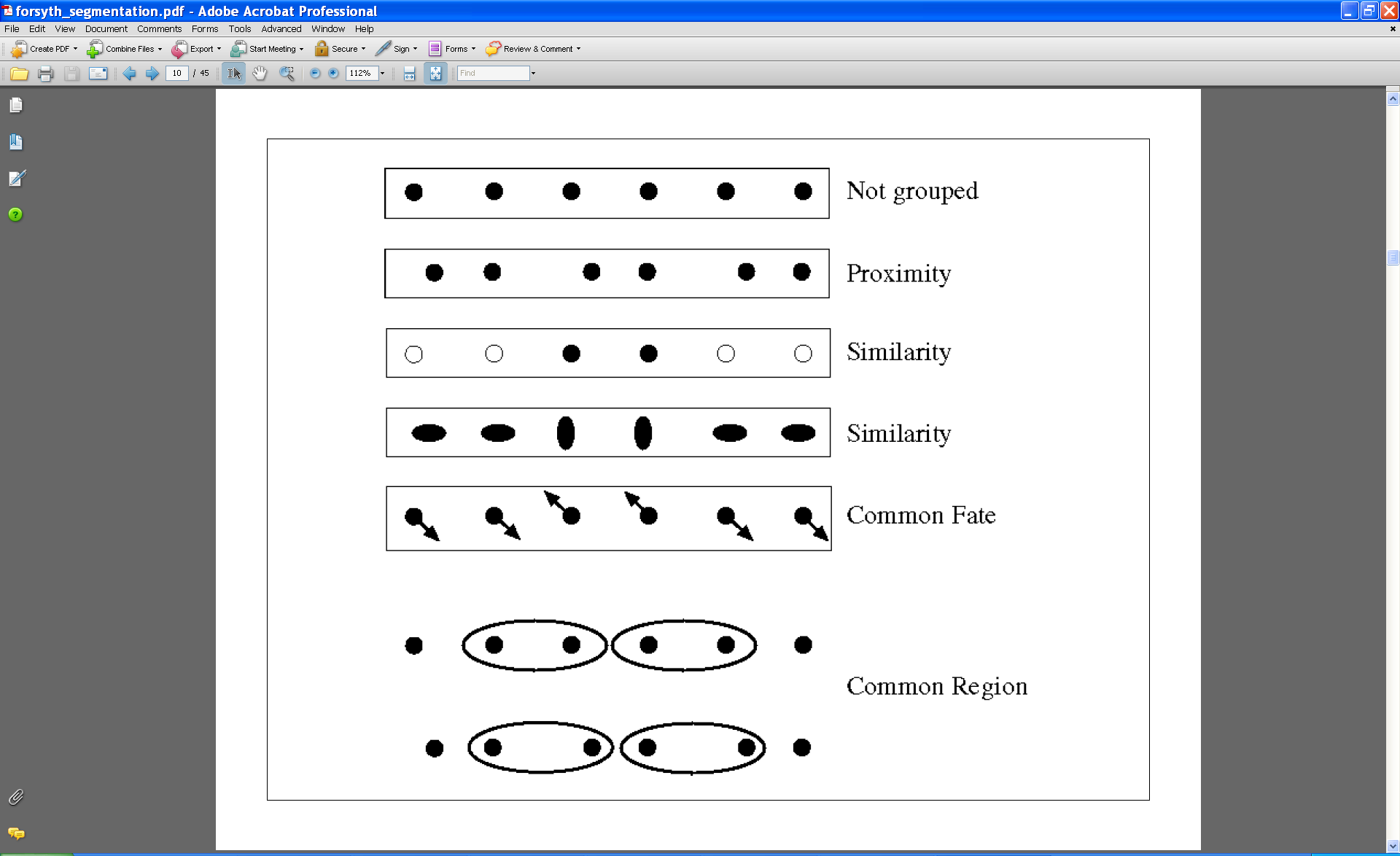 Image source: Forsyth & Ponce
Continuity through Occlusion Cues
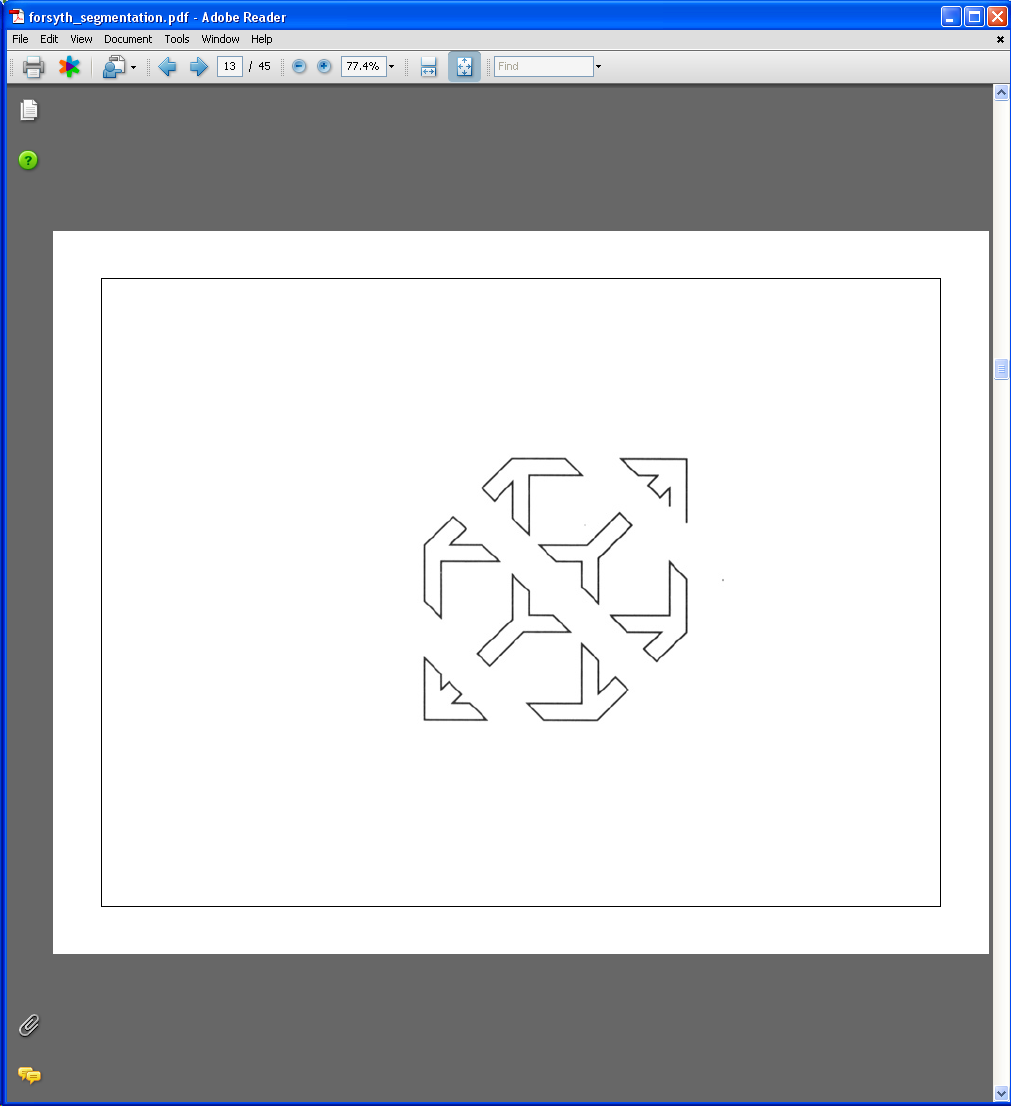 Continuity through Occlusion Cues
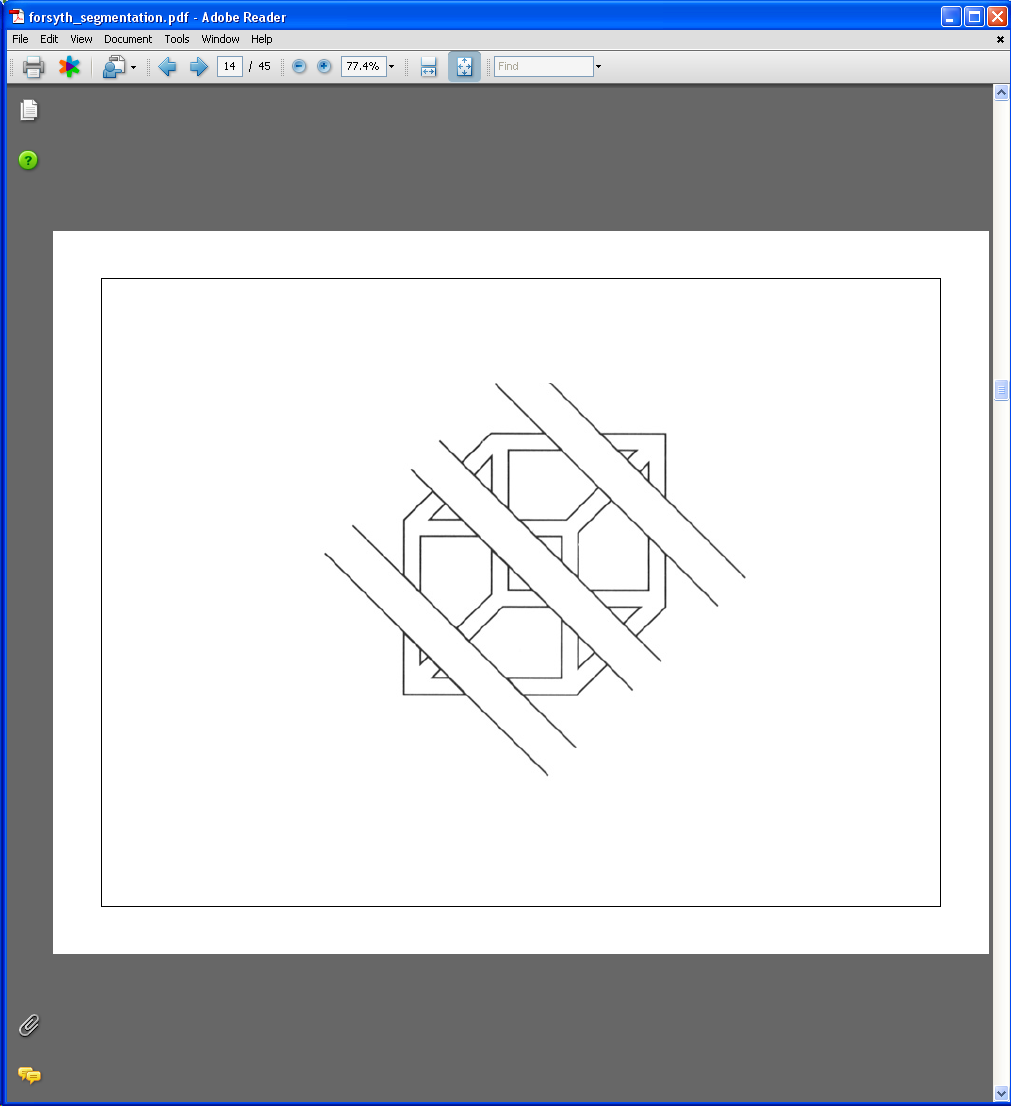 Continuity, explanation by occlusion
Continuity through Occlusion Cues
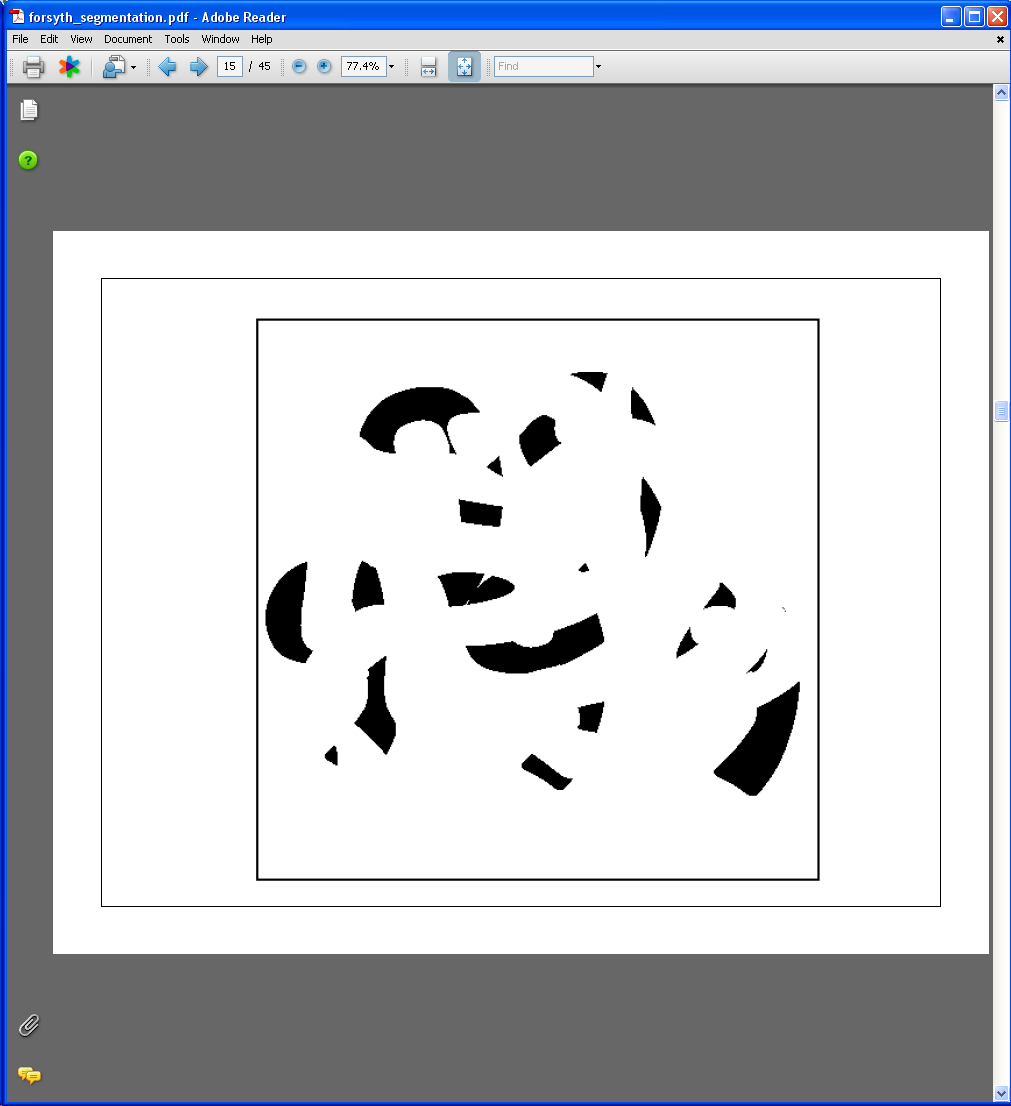 Image source: Forsyth & Ponce
Continuity through Occlusion Cues
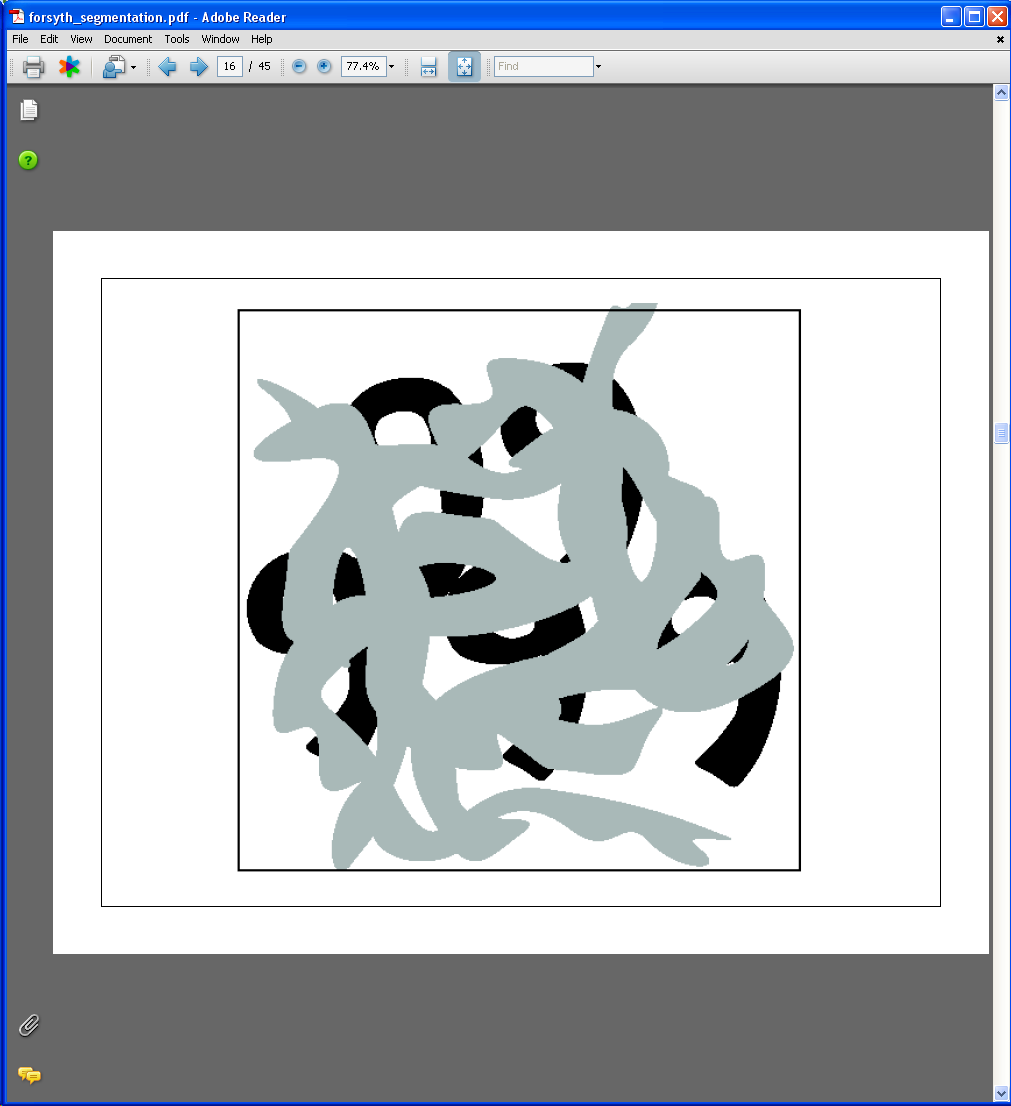 Image source: Forsyth & Ponce
Figure-Ground Discrimination
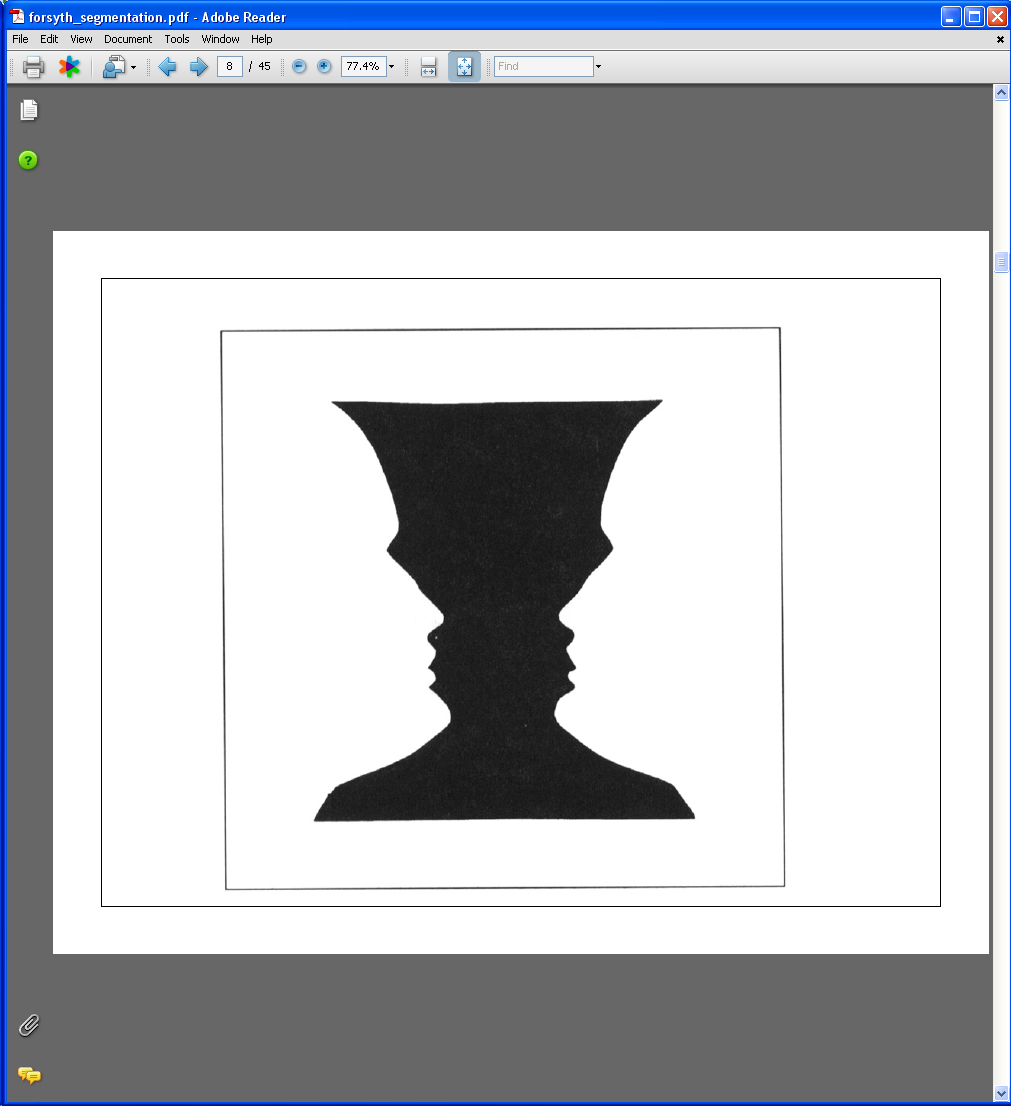 The Ultimate Gestalt?
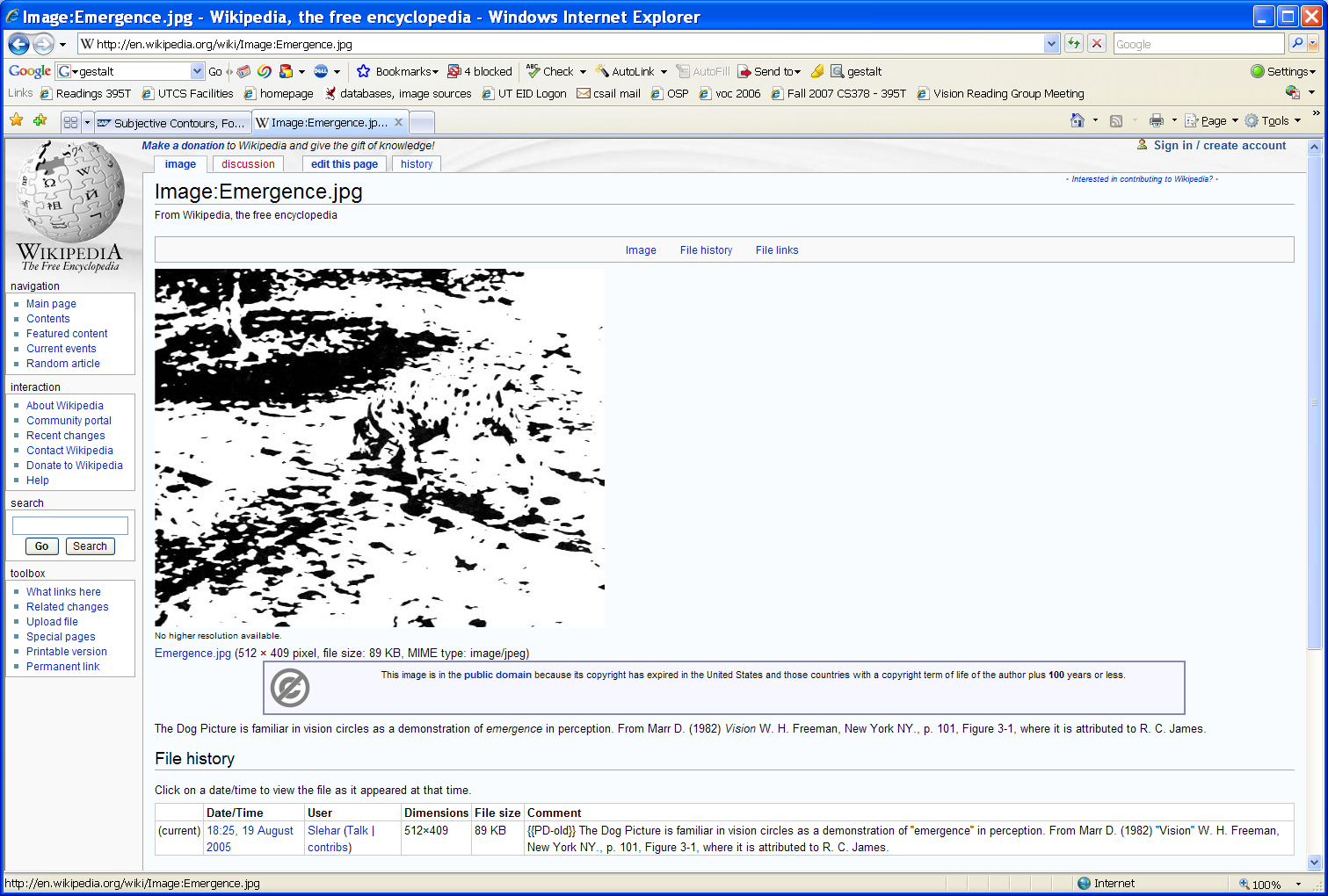 What we will learn today
Introduction to segmentation and clustering
Gestalt theory for perceptual grouping
Agglomerative clustering
Oversegmentation
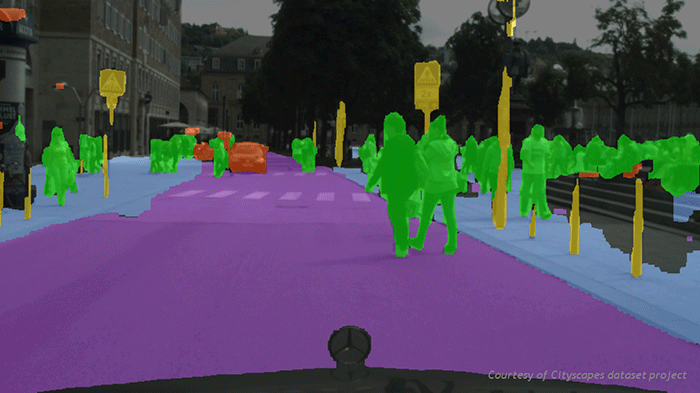 What is similarity?
Similarity is hard to define, but… “We know it when we see it” The real meaning of similarity is a philosophical question. We will take a more pragmatic approach.
Clustering: distance measure
Clustering is an unsupervised learning method. Given items                           , the goal is to group them into clusters. We need a pairwise distance/similarity function between items, and sometimes the desired number of clusters.

When data (e.g. images, objects, documents) are represented by feature vectors, a commonly used similarity measure is the cosine similarity. Let            be two data vectors. There is angle           between the two vectors            .
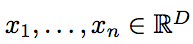 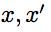 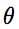 Defining Distance Measures
Let x and x’ be two objects from the universe of possible objects. The distance (similarity) between x and x’ is a real number denoted by sim(x, x’).
The euclidian similarity is defined as


In contrast, cosine distance measure would be
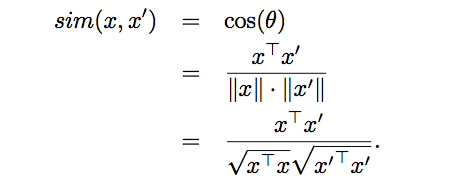 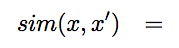 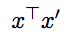 Desirable Properties of a Clustering Algorithms
Scalability (in terms of both time and space) 
Ability to deal with different data types 
Minimal requirements for domain knowledge to determine input parameters 
Don’t need to know how many objects there are or what those object categories will be.
Interpretability and usability Optional 
Incorporation of user-specified constraints
Animated example
The matrix represents distance between two elements.
Distance is usually assumed to be the inverse of similarity.
Low distance means high similarity.
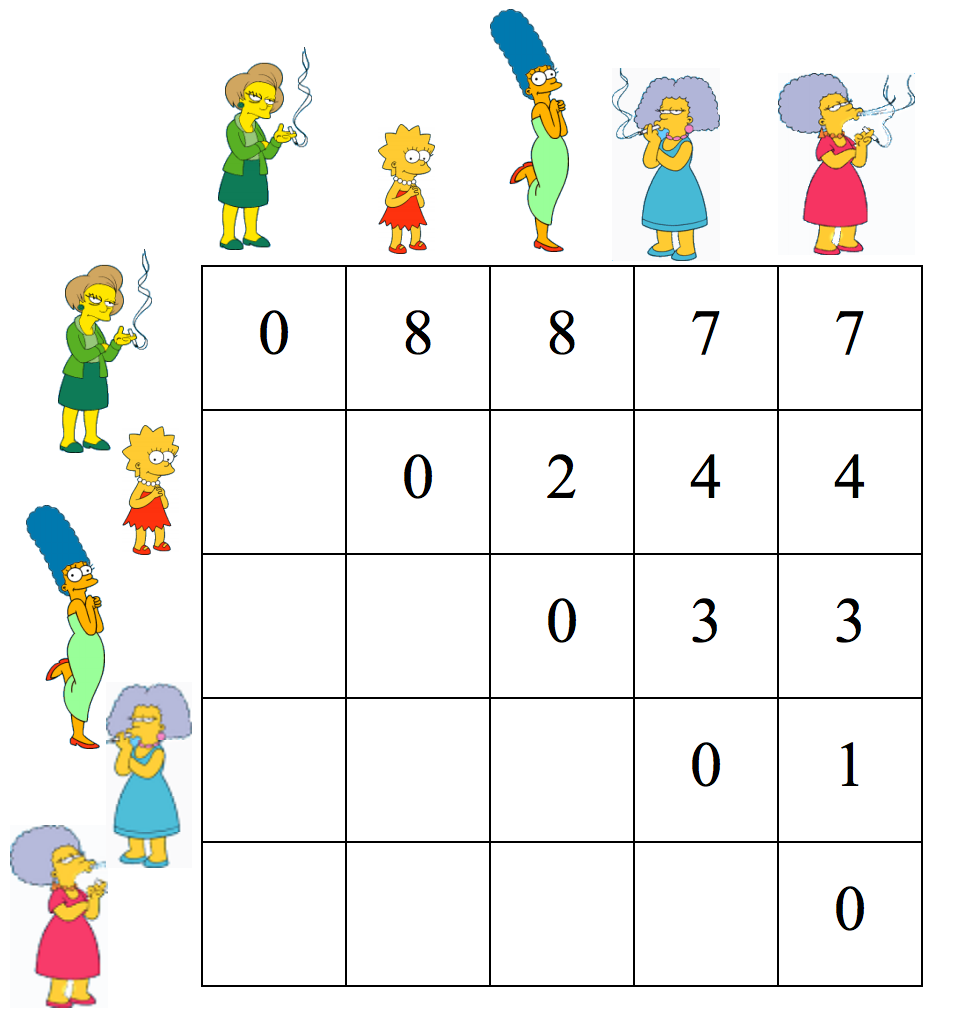 source
Animated example
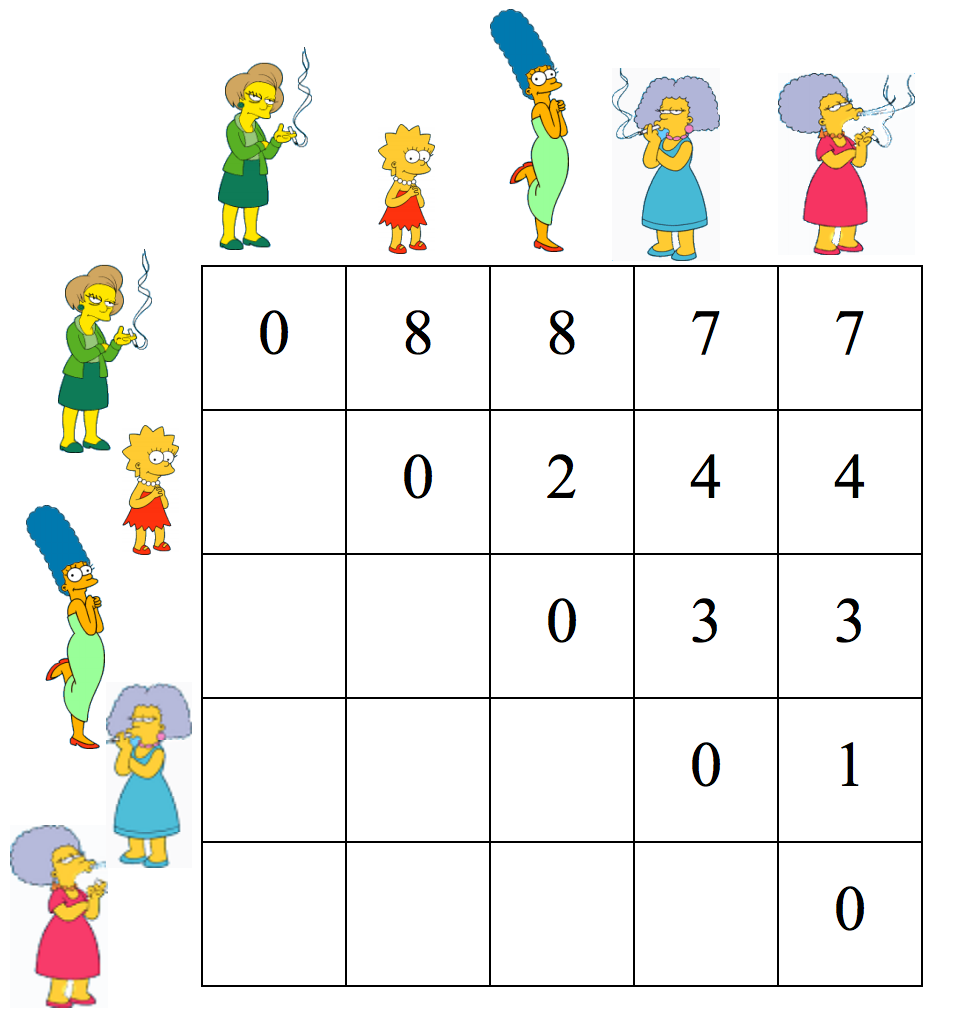 source
Animated example
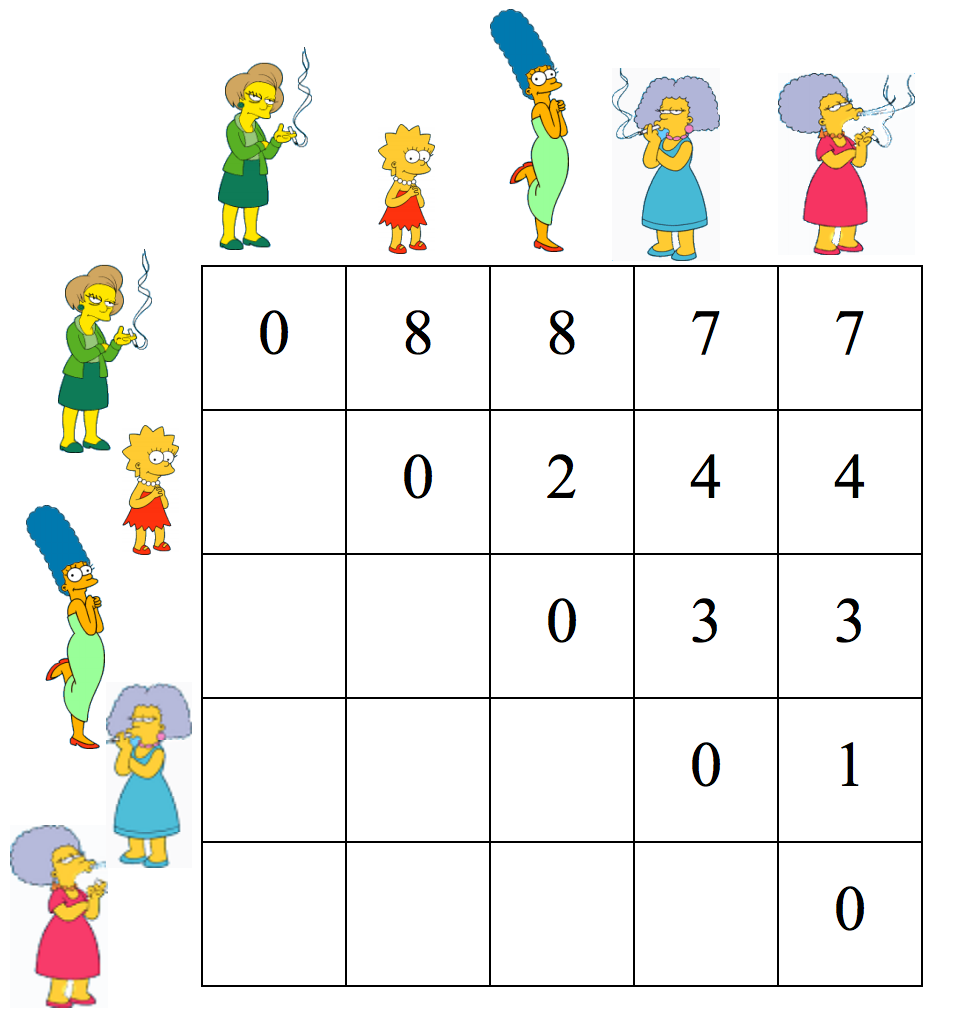 source
Animated example
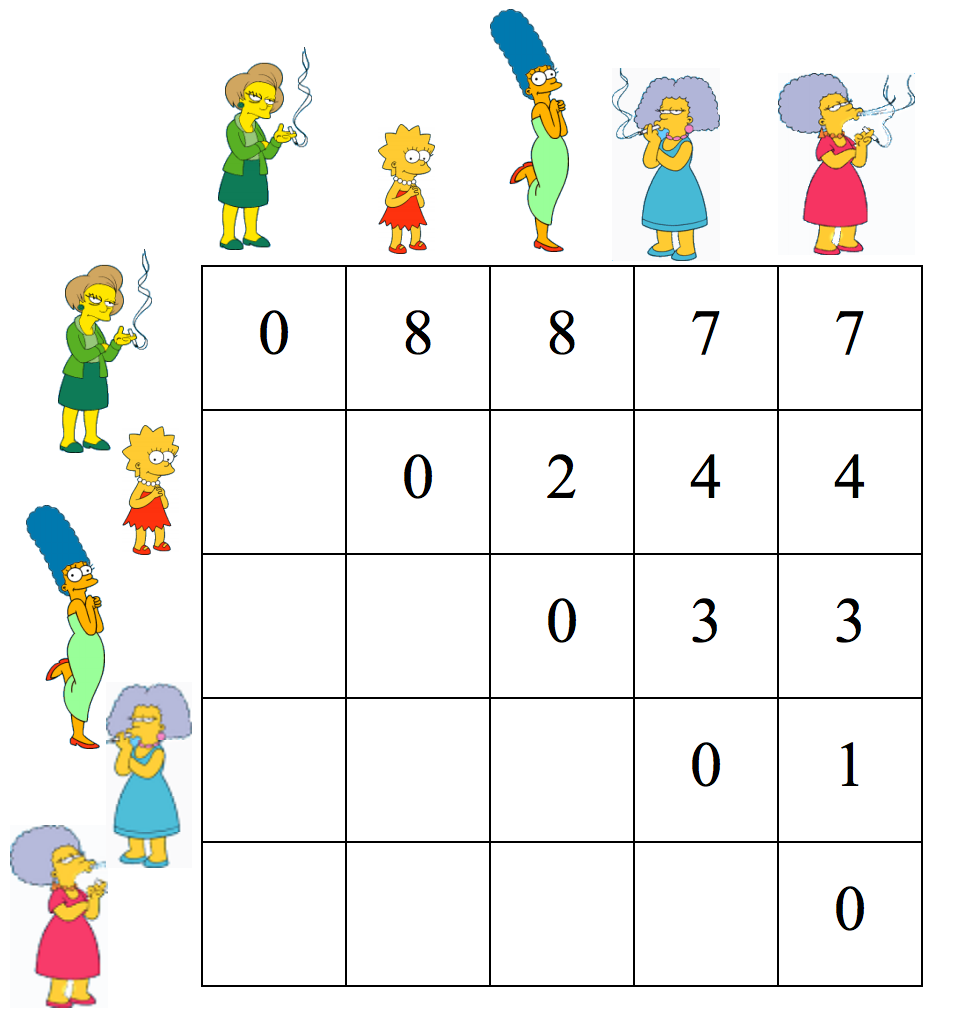 source
Agglomerative clustering
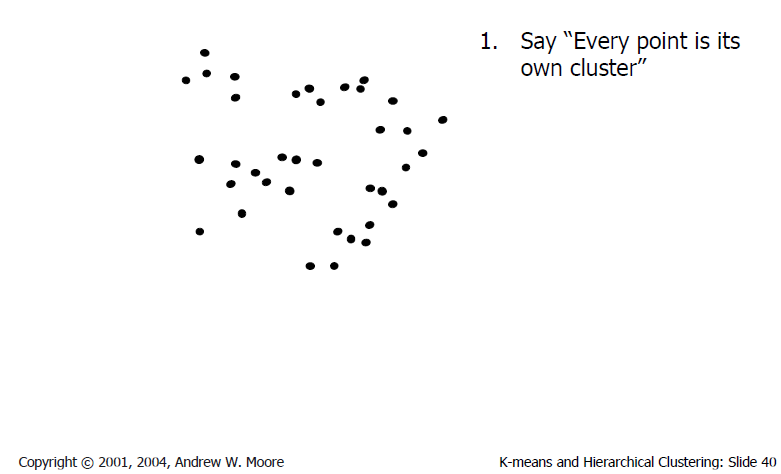 Slide credit: Andrew Moore
Agglomerative clustering
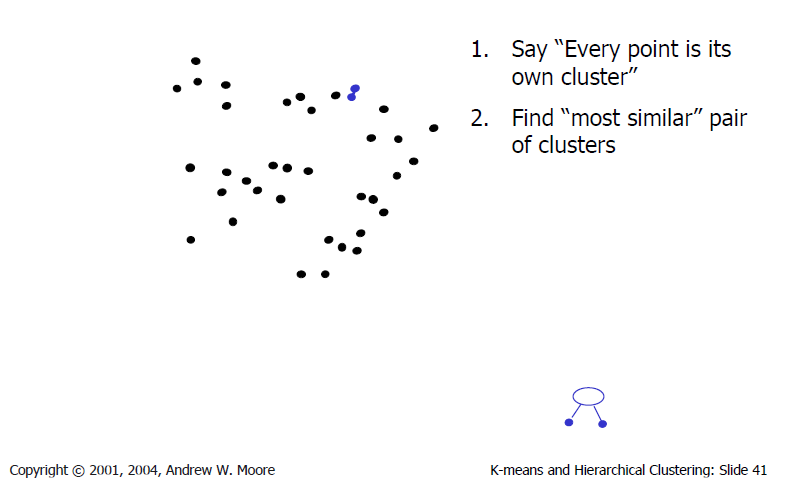 Slide credit: Andrew Moore
Agglomerative clustering
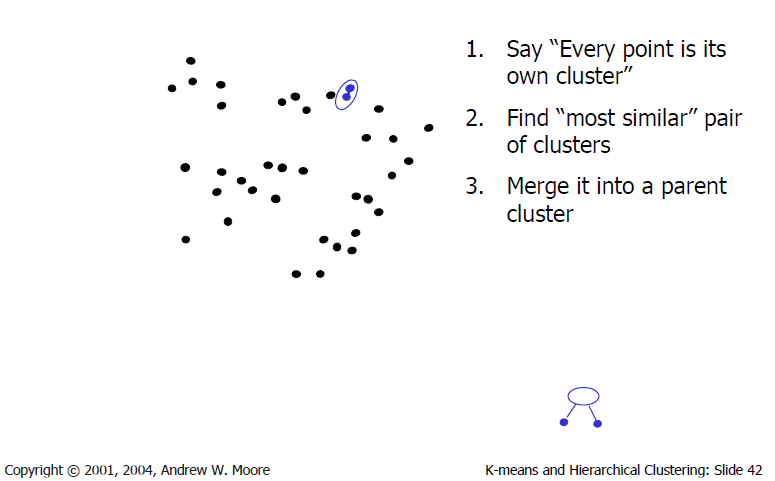 Slide credit: Andrew Moore
Agglomerative clustering
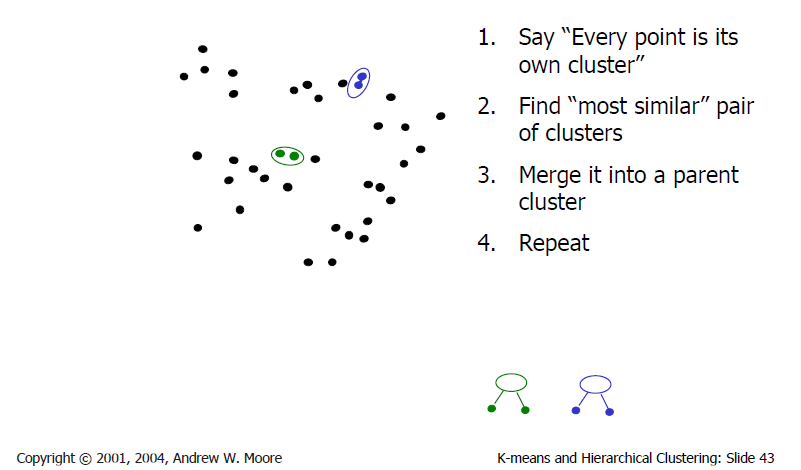 Slide credit: Andrew Moore
Agglomerative clustering
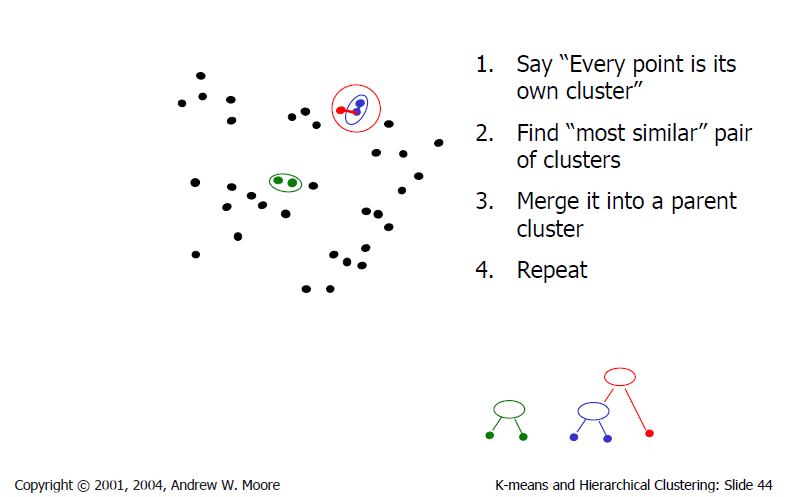 Slide credit: Andrew Moore
Agglomerative clustering
How to define cluster similarity?
Average distance between points,
maximum distance 
minimum distance
Distance between means or medoids

How many clusters?
Clustering creates a dendrogram (a tree)
Threshold based on max number of clusters or based on distance between merges
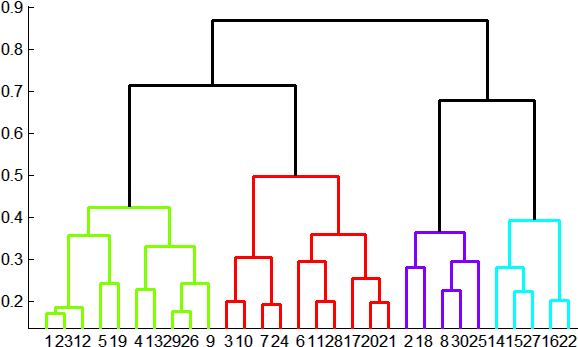 distance
Agglomerative Hierarchical Clustering - Algorithm
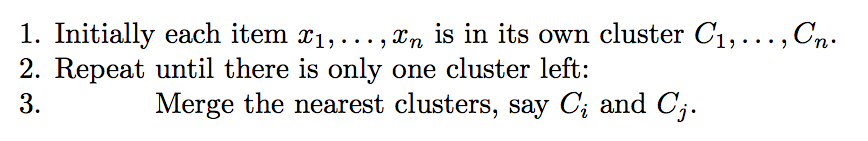 Different measures of nearest clusters
Single Link
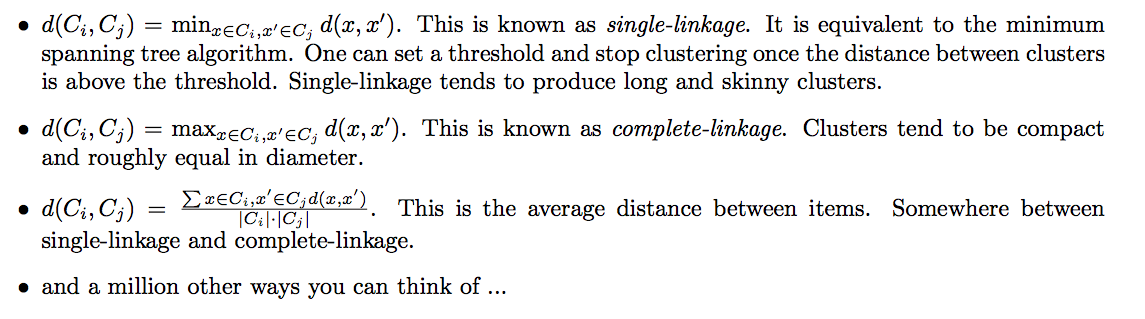 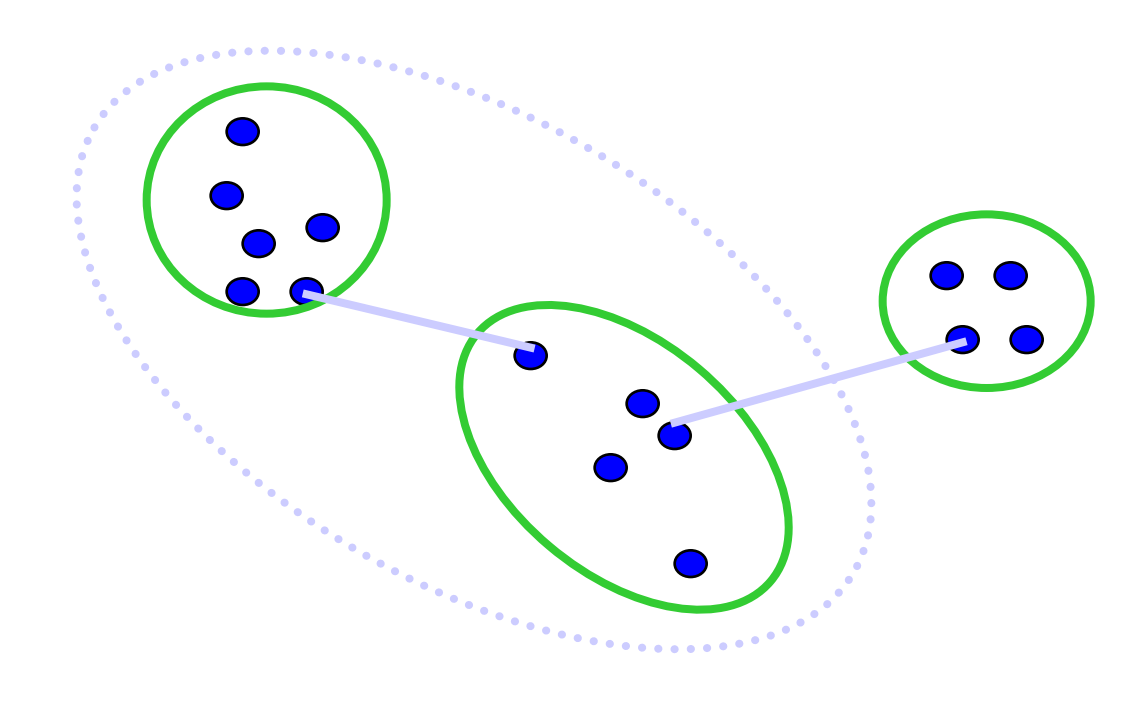 Long, skinny clusters
Different measures of nearest clusters
Complete Link
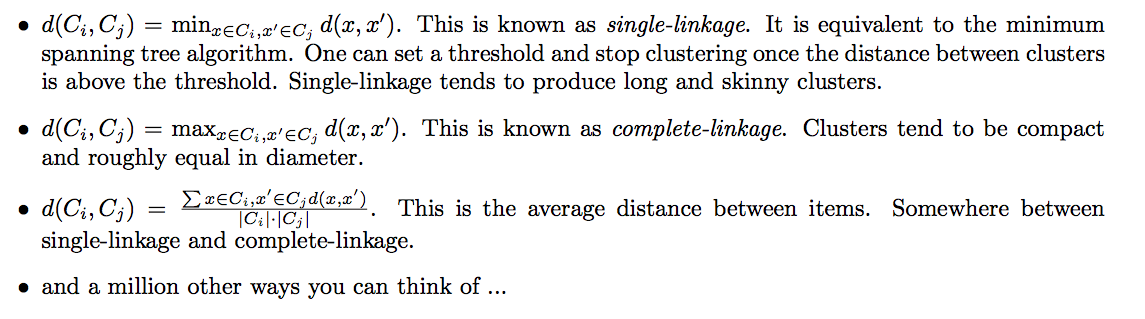 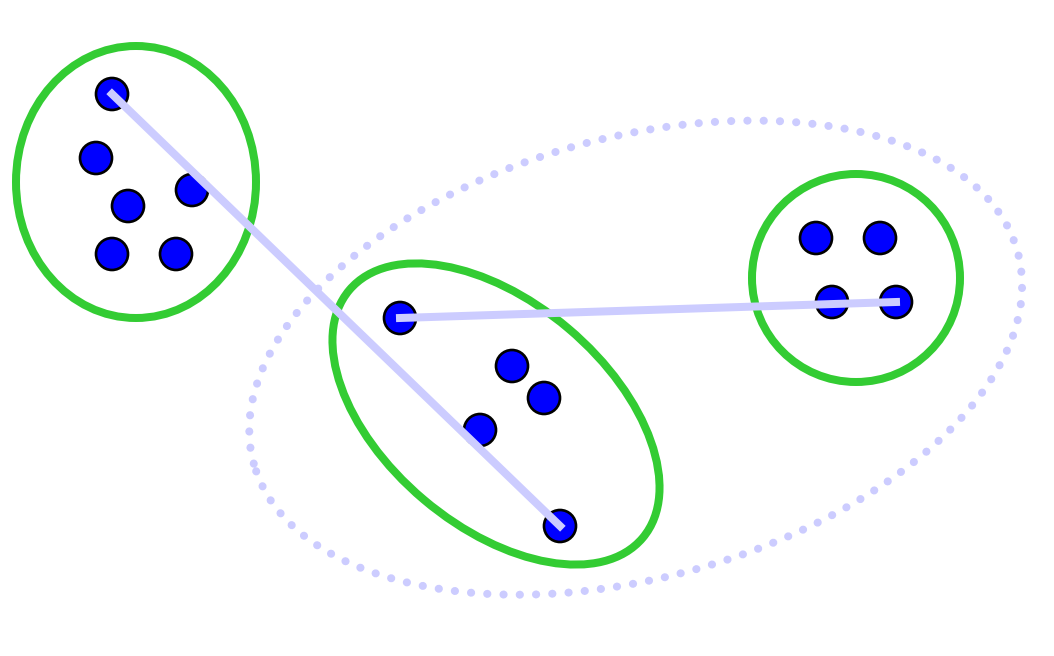 Tight clusters
Different measures of nearest clusters
Average Link
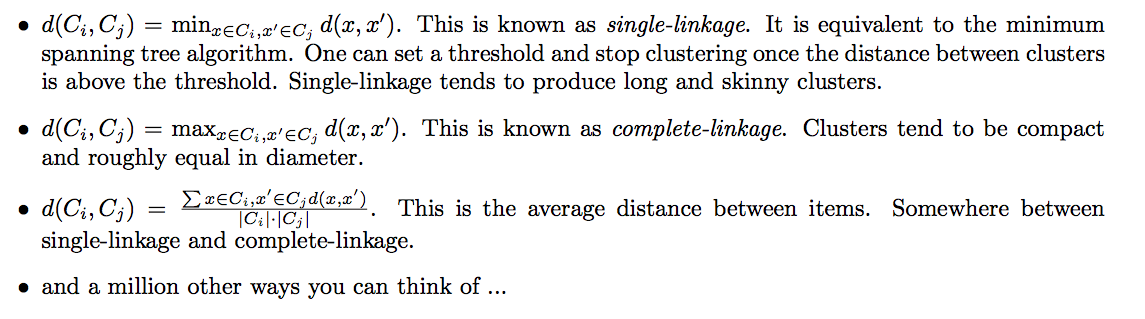 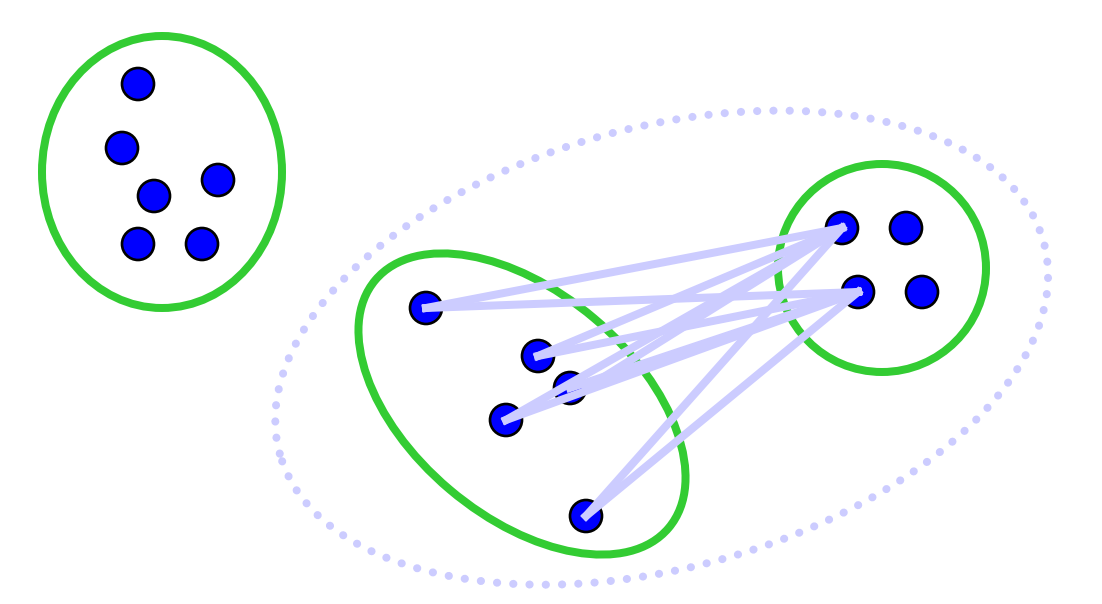 Robust against noise.
Conclusions: Agglomerative Clustering
Good
Simple to implement, widespread application.
Clusters have adaptive shapes.
Provides a hierarchy of clusters.
No need to specify number of clusters in advance.

Bad
May have imbalanced clusters.
Still have to choose number of clusters or threshold.
Does not scale well. Runtime of O(n3).
Can get stuck at a local optima.
What we will learn today?
Introduction to segmentation and clustering
Gestalt theory for perceptual grouping
Agglomerative clustering
Oversegmentation
How do we segment using Clustering?
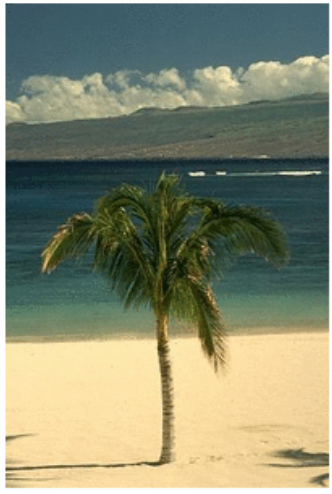 Solution: Oversegmentation algorithm
Introduced by Felzenszwalb and Huttenlocher in the paper titled Efficient Graph-Based Image Segmentation.
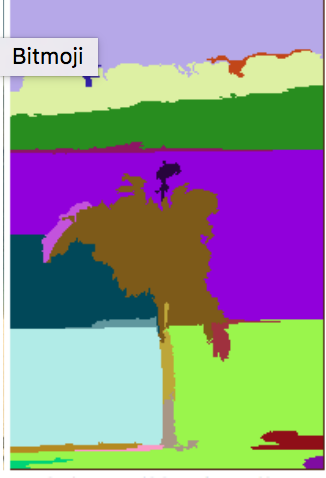 Problem Formulation
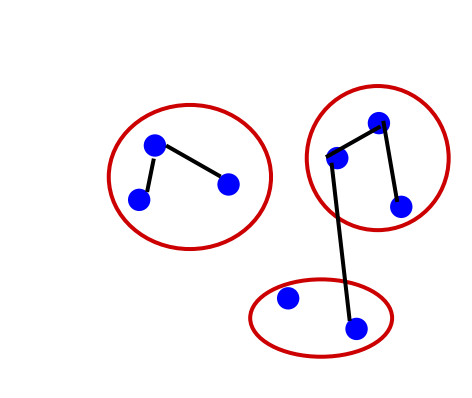 Graph G = (V, E) 
V is set of nodes (i.e. pixels) 
E is a set of undirected edges between pairs of pixels 
w(vi , vj ) is the weight of the edge between nodes vi and vj . 
S is a segmentation of a graph G such that G’ = (V, E’) where E’ ⊂ E. 
S divides G into G’ such that it contains distinct clusters C.
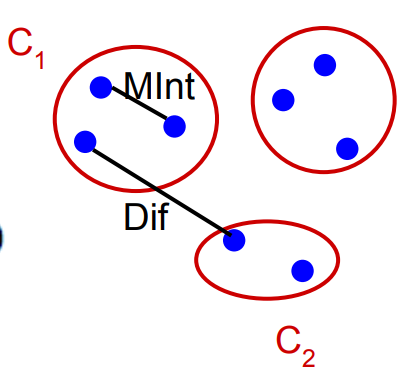 Predicate for segmentation
Predicate D determines whether there is a boundary for segmentation.




Where 
dif(C1 , C2 ) is the difference between two clusters. 
in(C1 , C2 ) is the internal different in the clusters C1 and C2
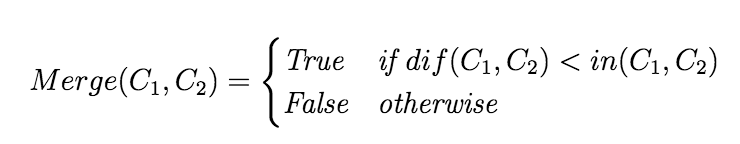 Predicate for Segmentation
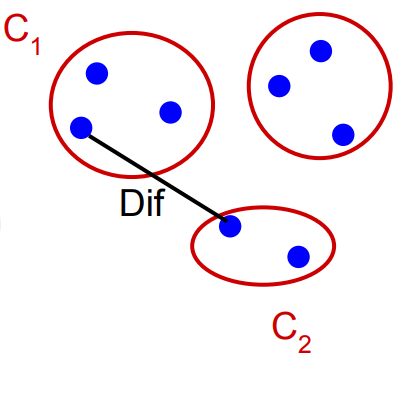 Predicate D determines whether there is a boundary for segmentation. 




The different between two components is the minimum weight edge that connects a node vi in clusters C1 to node vj in C2
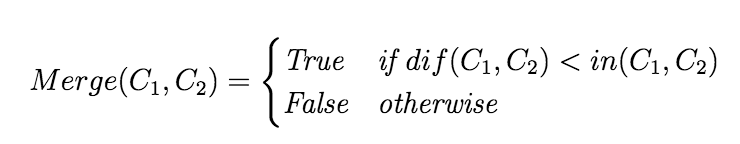 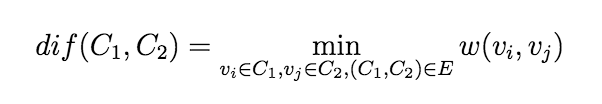 Predicate for Segmentation
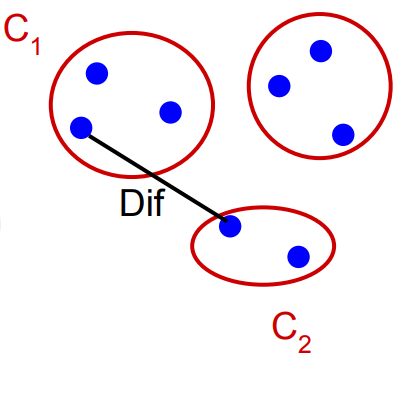 Predicate D determines whether there is a boundary for segmentation. 




In(C1, C2) is to the maximum weight edge that connects two nodes in the same component.
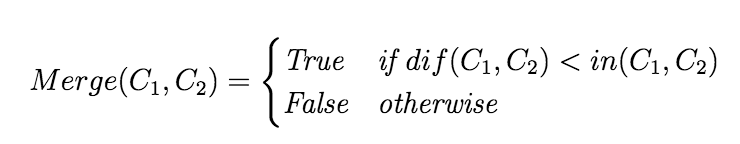 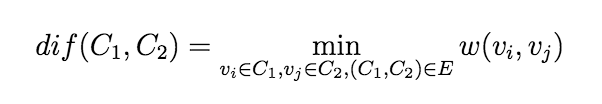 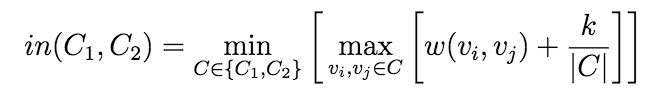 Predicate for Segmentation
k/|C| sets the threshold by which the components need to be different from the internal nodes in a component. 
Properties of constant k:
If k is large, it causes a preference of larger objects. 
k does not set a minimum size for components.
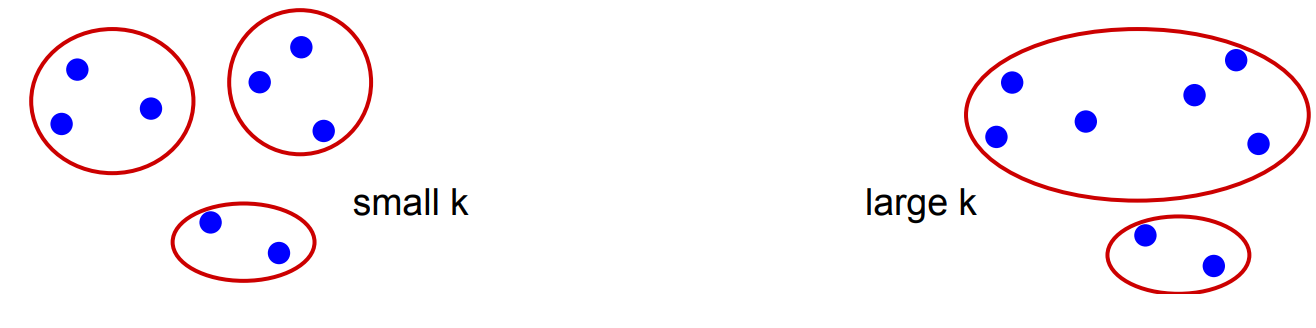 Features and weights
Project every pixel into feature space defined by: 
(x, y, r, g, b). 
Every pixel is connected to its 8 neighboring pixels and the weights are determined by the difference in intensities.
Weights between pixels are determined using L2 (Euclidian) distance in feature space. 

Edges are chosen for only top ten nearest neighbors in feature space to ensure run time of O(n log n) where n is number of pixels.
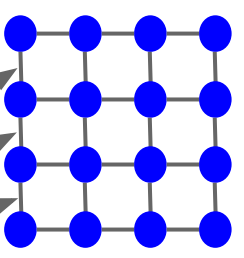 Results
What we have learned today?
Introduction to segmentation and clustering
Gestalt theory for perceptual grouping
Agglomerative clustering
Oversegmentation